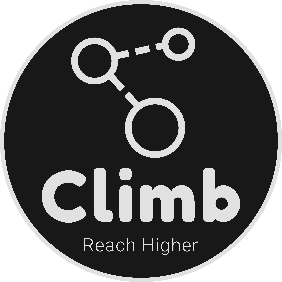 Date: 01.02.21
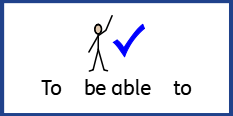 LO To be able to count accurately.
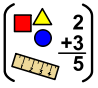 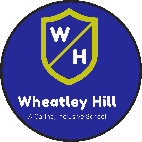 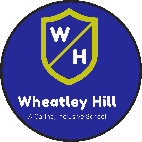 Subject: Maths
Pre-recorded Teaching
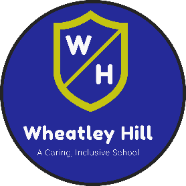 Access the online teaching video below that will support you to complete the work in this lesson. This video will act as a support but all of the work can still be successfully understood & completed using paper-based versions of this pack. If you need further support to understand / complete work then please contact school via e-mail or telephone.
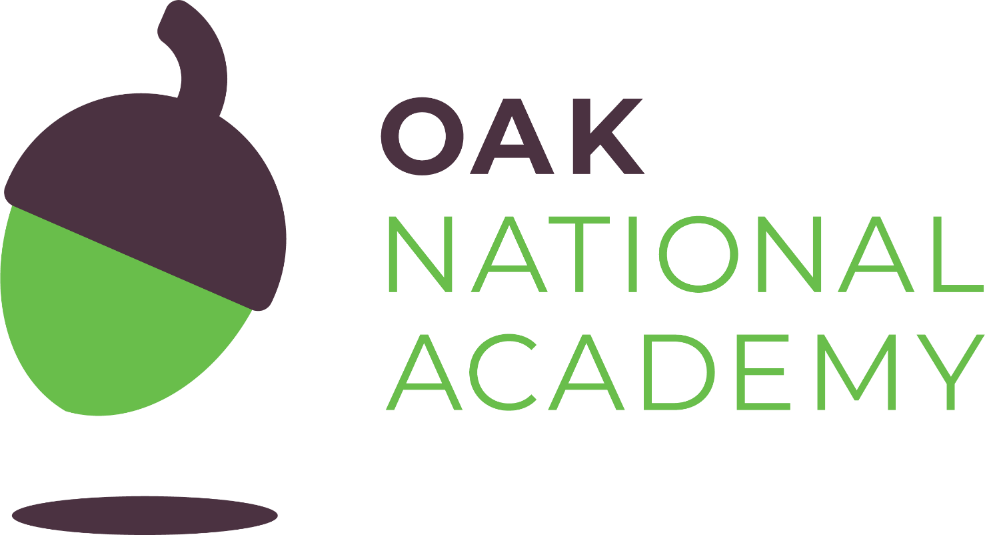 Play Video
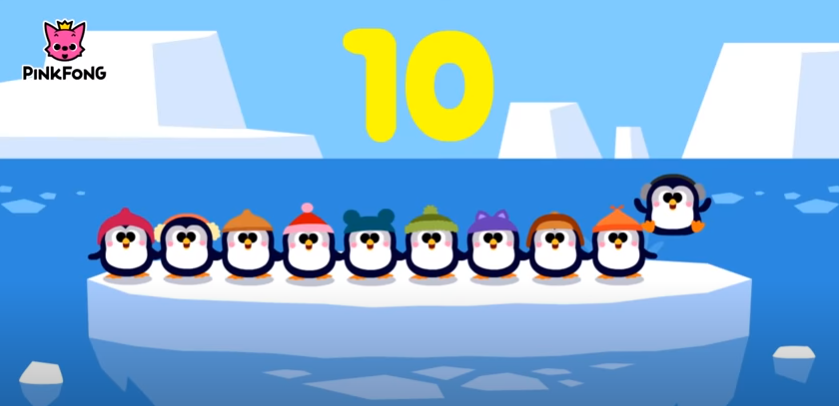 Watch this video. Can you join in with counting the penguins?
https://www.youtube.com/watch?v=Yt8GFgxlITs
Click the above link or copy and paste into the internet.
‘Counting 1 to 10 | Number Songs | PINKFONG Songs for Children’ - YouTube
Count the objects
Write the answer in the box next to the shapes.

Remember, use your finger and count every time you touch a new object.
My Turn.
=
5
1.
=
3
2.
=
7
3.
Count the objects
Write the answer in the box next to the shapes.

Remember, use your finger and count every time you touch a new object.
Your Turn.
=
1.
=
2.
=
3.
Count the objects
Write the answer in the box next to the shapes.

Remember, use your finger and count every time you touch a new object.
My Turn.
2
4.
6
5.
6.
4
Count the objects
Write the answer in the box next to the shapes.

Remember, use your finger and count every time you touch a new object.
4.
5.
6.
Count the objects and write the number in the box
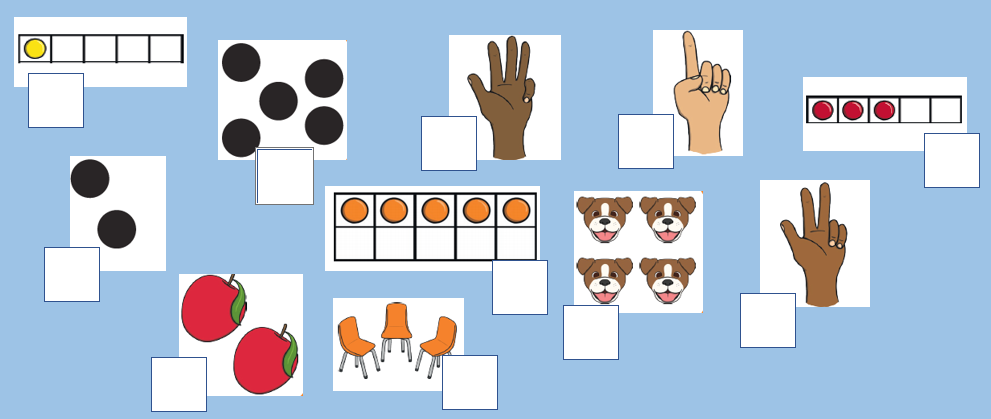 1.
5.
8.
10.
3.
2.
6.
11.
9.
4.
If you are working on a computer, insert a text box to type your answer.
7.
Challenge!
Choose something you would like to draw. 

I want you to draw 6 objects!

Make sure you keep counting so you draw the correct amount.
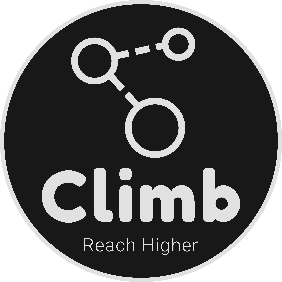 Date:
02/02/21
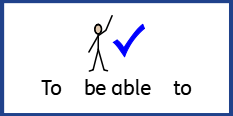 L.O.
To be able to add one more using digits.
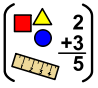 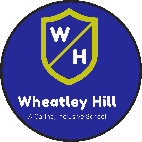 Subject: Maths
Today we are going to be learning about adding 1 more.

There are a few different ways that we can add one more, we can collect objects and add one more or we can look at numbers and think about what comes next.

Lets start by adding one more dot to these five frames.
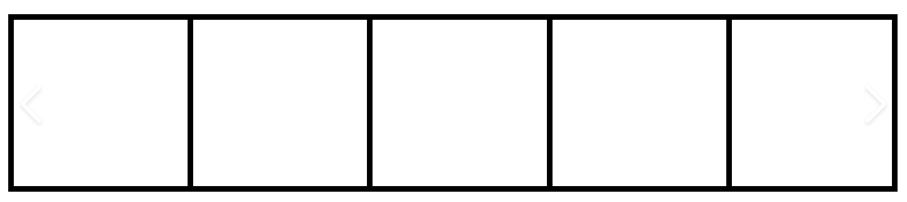 I had 3 circles in my five frame, I added one more to make 4. 

Can you try adding one more circle to the five frames below.
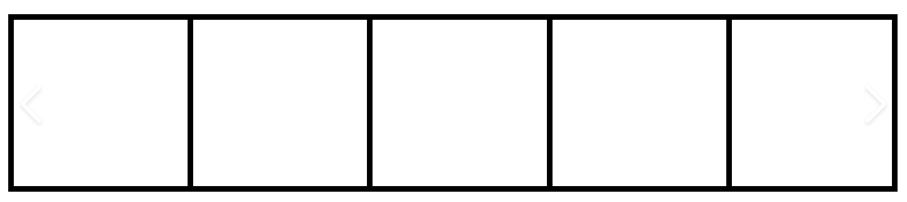 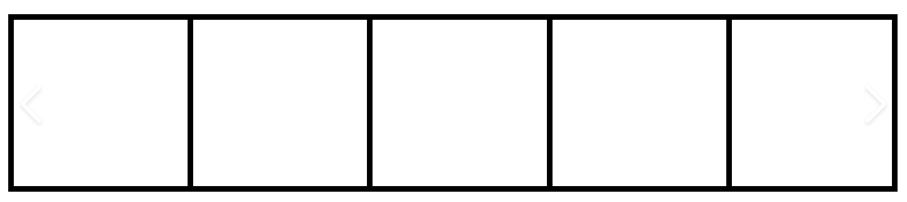 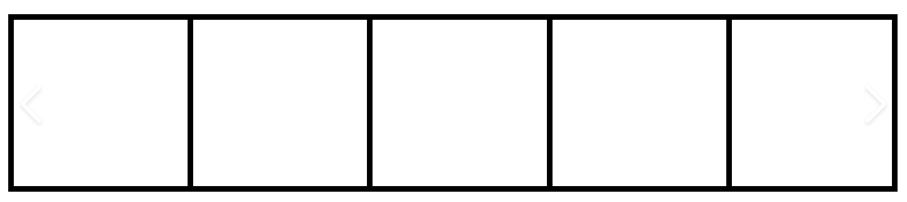 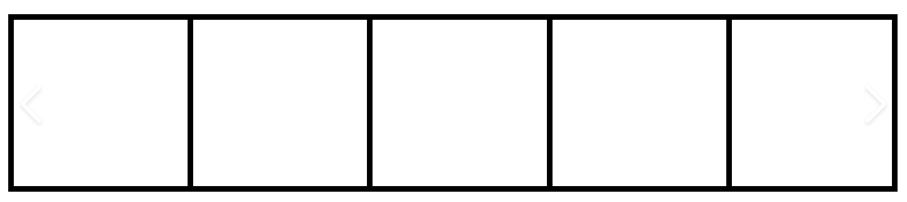 One more can be added to anything. Try the next slide to add one more to different objects.
My Turn.
Write your answers either on some paper or in the box on the PowerPoint. You can draw your one extra object in the space next to the picture but make sure you still count the total.
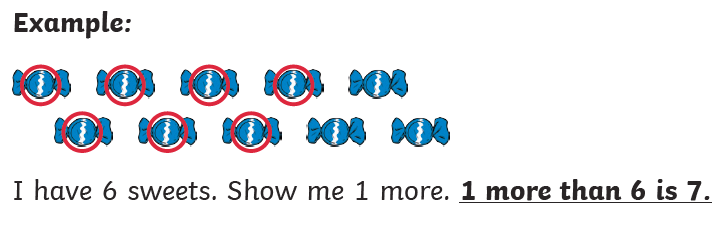 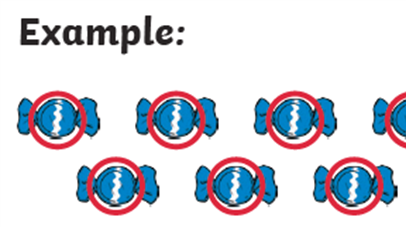 7
I have 6 sweets. Show me 1 more. 1 more than 6 is
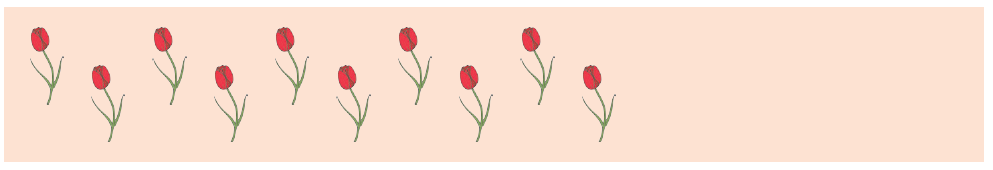 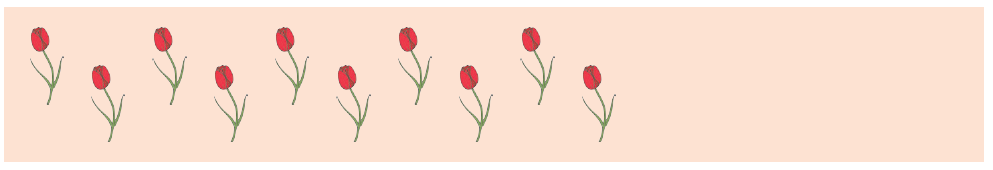 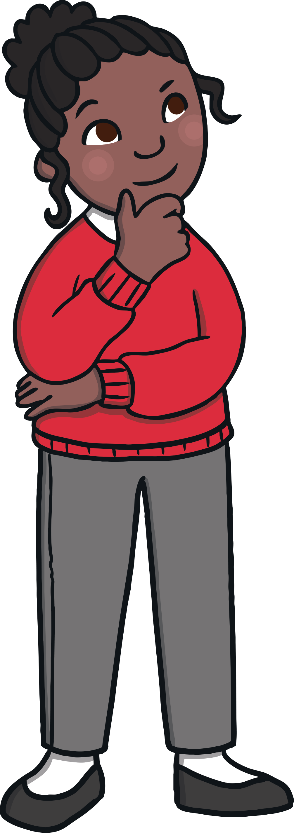 3
I have 2 flowers. Show me 1 more. 1 more than 2 is
Your Turn.
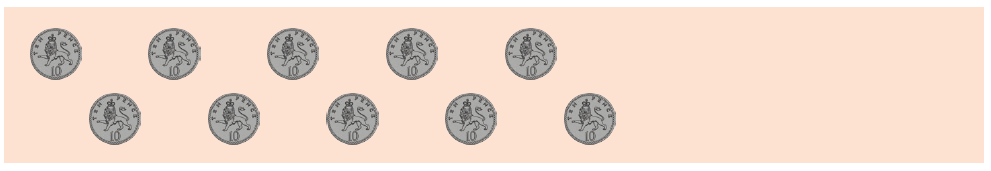 I have 5 coins. Show me 1 more. 1 more than 5 is
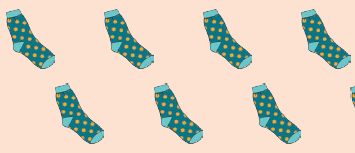 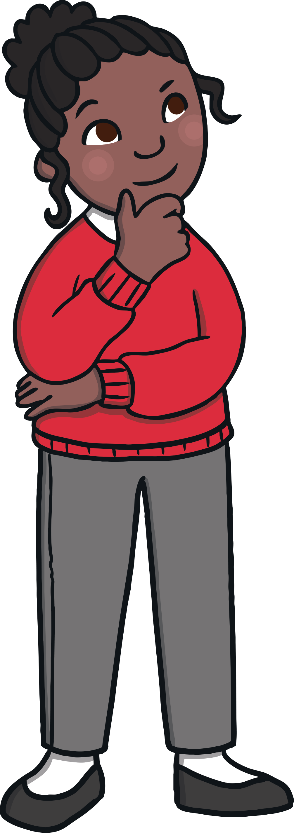 I have 7 socks. Show me 1 more. 1 more than 7 is
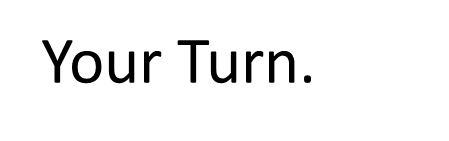 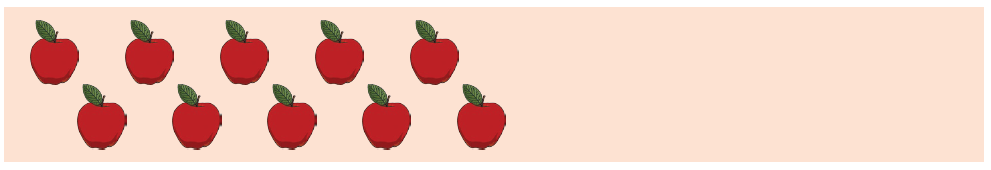 I have 9 apples. Show me 1 more. 1 more than 9 is
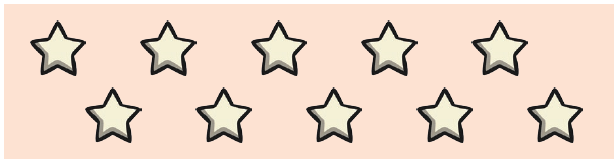 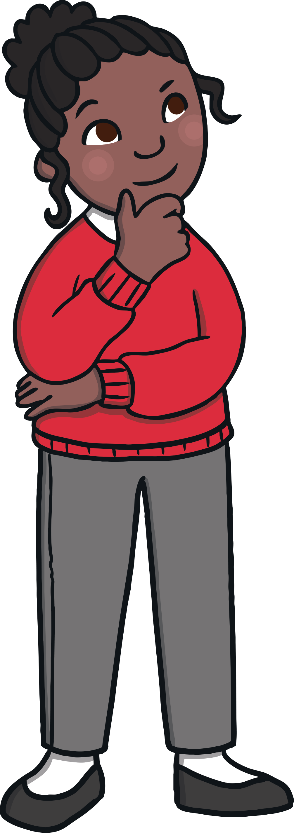 I have 4 stars. Show me 1 more. 1 more than 4 is
Adding one more digit
Put your finger on the number given and jump to the next number. This tells you what one more is. 

Can you complete the questions below.
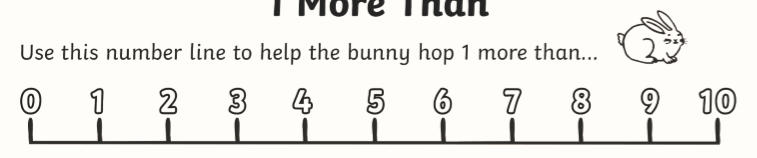 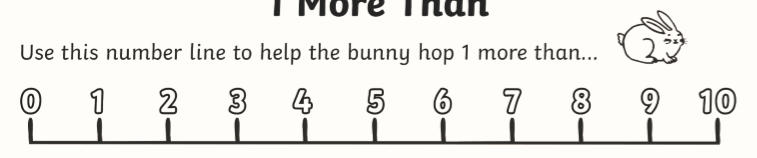 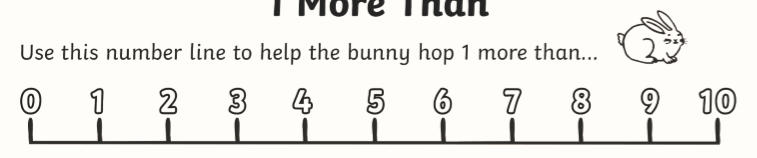 1 more than 9 =
1 more than 5 =
6
1 more than 1 =
1 more than 2 =
1 more than 8 =
1 more than 6 =
1 more than 3 =
1 more than 4 =
1 more than 0 =
1 more than 7 =
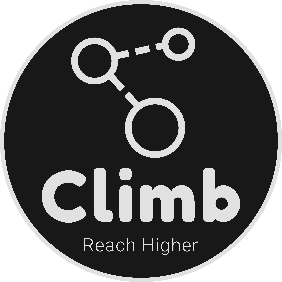 Date: 03.01.21
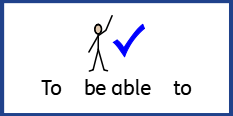 LO To be able to add within 10.
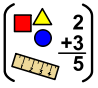 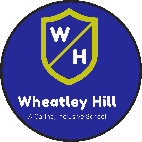 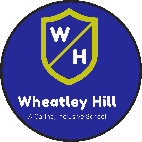 Subject: Maths
Pre-recorded Teaching
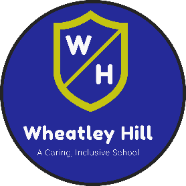 Access the online teaching video below that will support you to complete the work in this lesson. This video will act as a support but all of the work can still be successfully understood & completed using paper-based versions of this pack. If you need further support to understand / complete work then please contact school via e-mail or telephone.
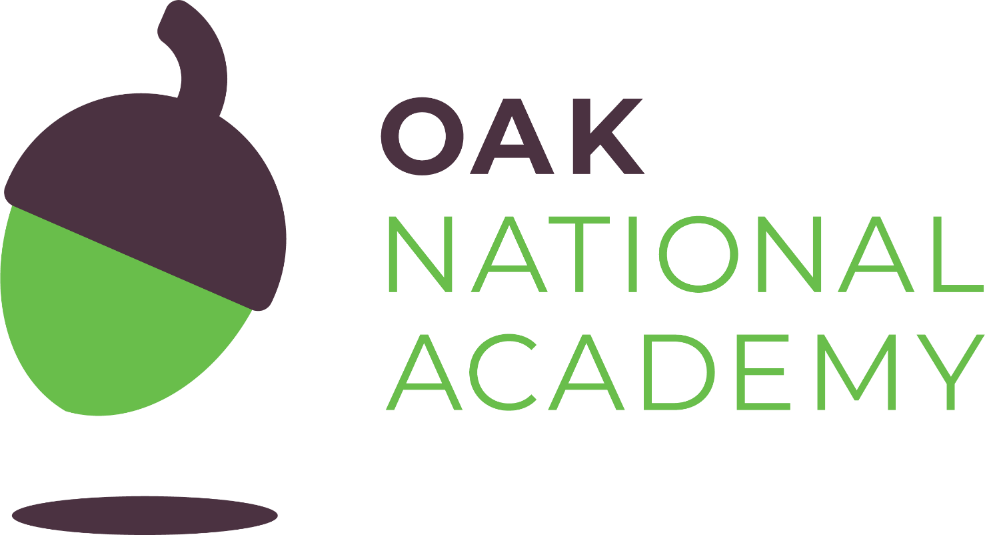 Play Video
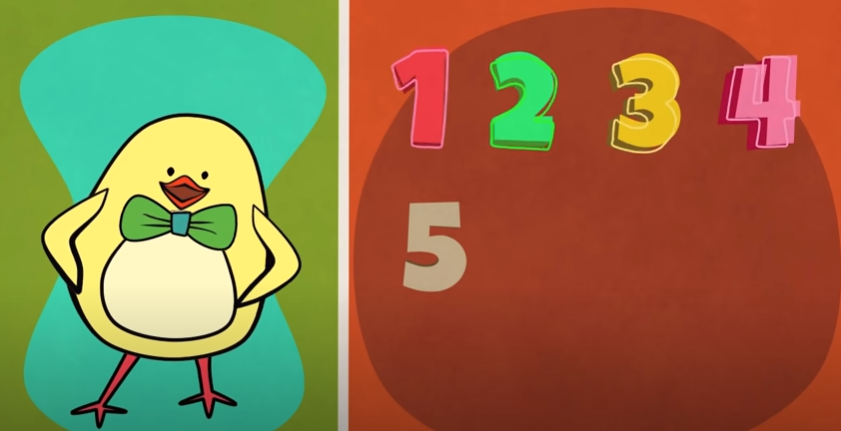 Warm your maths brain up by watching this video and singing along!
https://www.youtube.com/watch?v=HkkYaj0m6cg
Click the above link or copy and paste into the internet.
‘Funky Counting Song | Numbers 1-10 | The Singing Walrus’ - YouTube
Adding 1
My turn!
+
3 + 1 = 4
I counted the counters altogether to find the answer!
Adding 1
Your turn!
+
4 + 1 = ___
Use the counters to help you work out the answer.
Adding 1
Your turn!
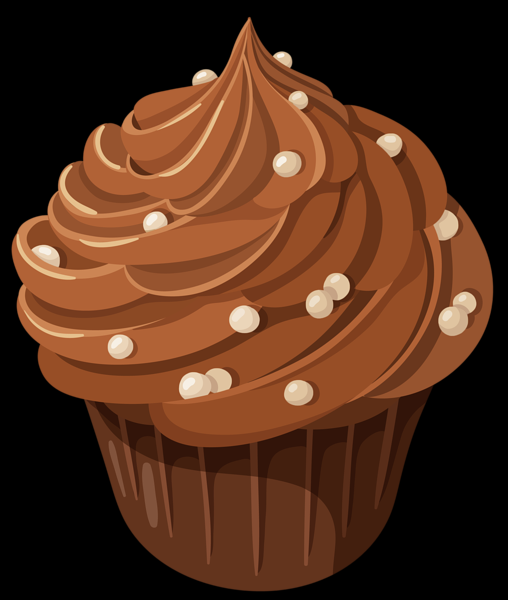 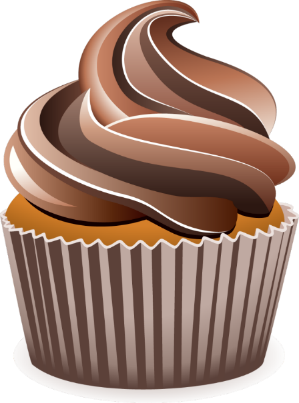 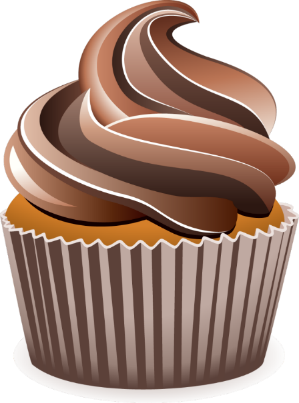 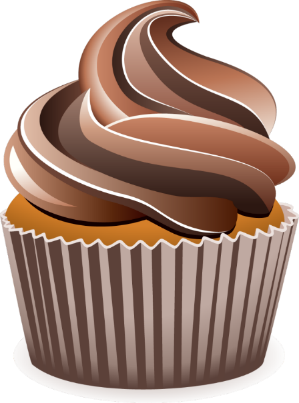 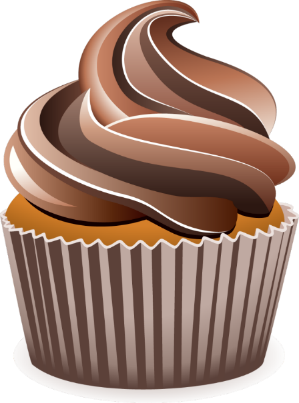 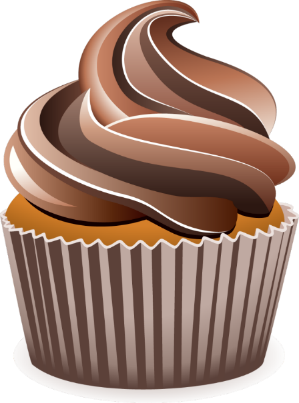 +
5 + 1 = ___
Use the pictures to help you work out the answer.
Adding 1
Your turn!
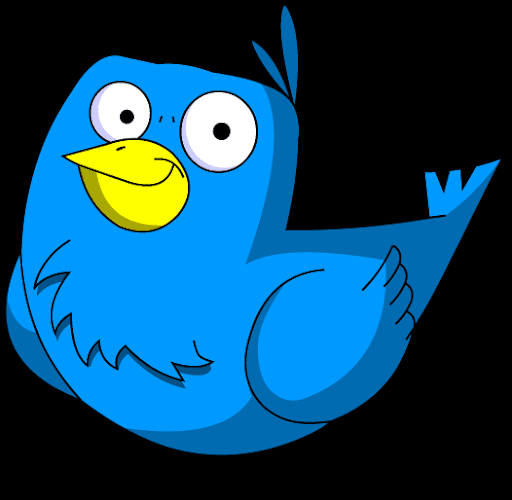 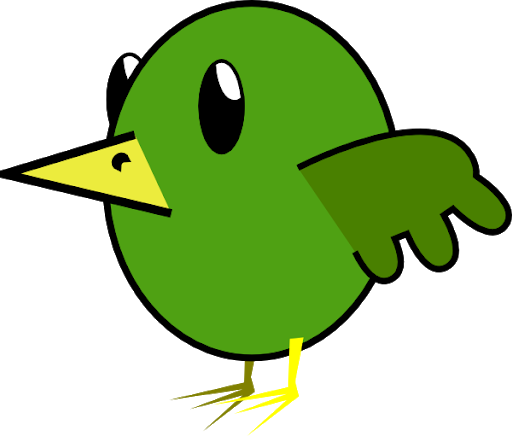 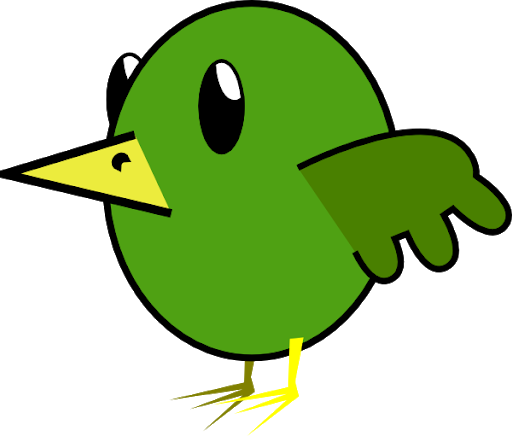 +
2 + 1 = ___
Use the pictures to help you work out the answer.
Adding 1
Your turn!
3 + 1 = ___

6 + 1 = ___

7 + 1 = ___
4.  5 + 1 = ___

5.  8 + 1 = ___

6.  9 + 1 = ___
Use your fingers or draw counters to help you.
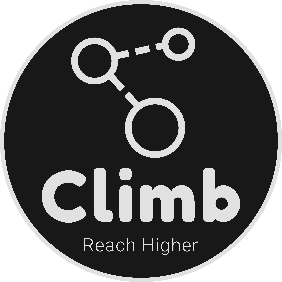 Date: 04.01.21
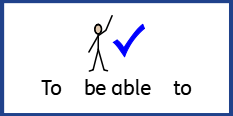 L.O. To be able to add within 10.
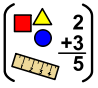 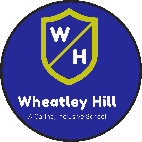 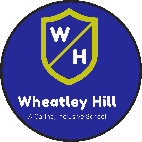 Subject: Maths
Pre-recorded Teaching
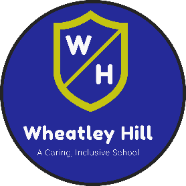 Access the online teaching video below that will support you to complete the work in this lesson. This video will act as a support but all of the work can still be successfully understood & completed using paper-based versions of this pack. If you need further support to understand / complete work then please contact school via e-mail or telephone.
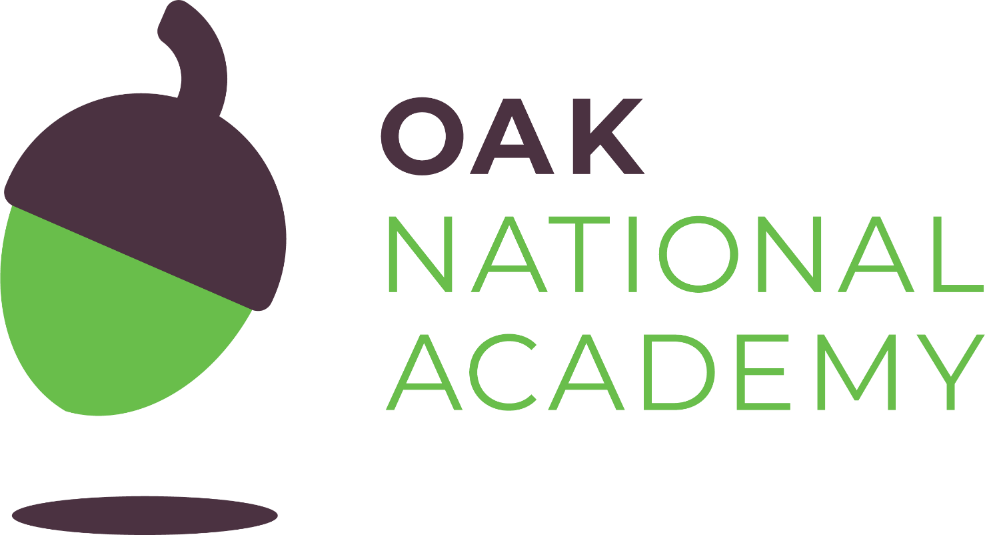 Play Video
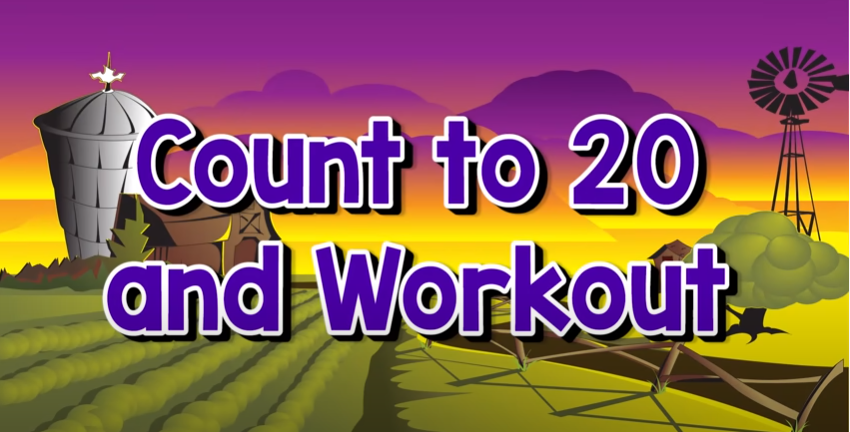 Warm your maths brain up by counting to 20 and working out!
https://www.youtube.com/watch?v=_MVzXKfr6e8&t=9s
Click the above link or copy and paste into the internet.
‘Count to 20 and Workout | Fun Counting Song for Kids | Count by 1's to 20 | Jack Hartmann’ - YouTube
Adding 
My turn!
+
4 + 2 = 6
I counted the counters altogether to find the answer!
Adding 
Your turn!
+
3 + 2 = __
I counted the counters altogether to find the answer!
Adding 
Your turn!
+
6 + 3 = ___
Use the counters to help you work out the answer.
Adding 
Your turn!
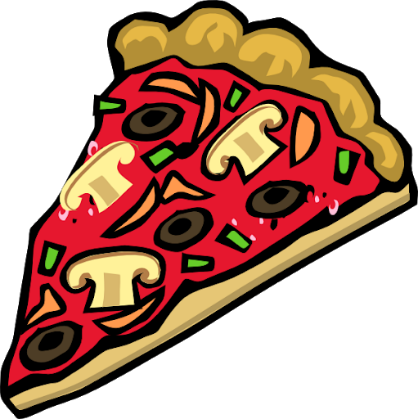 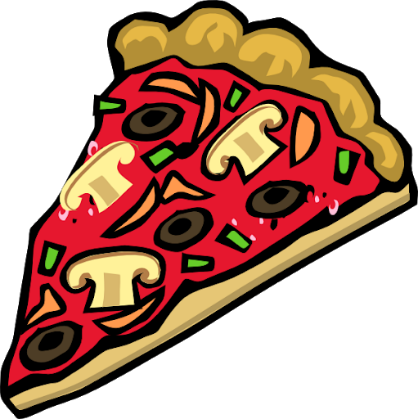 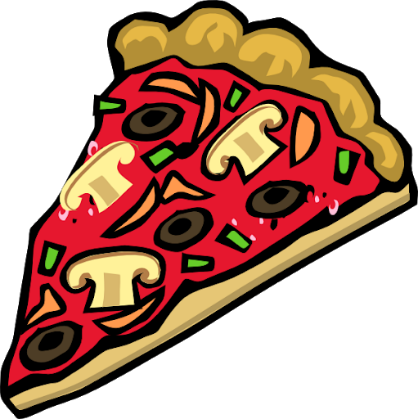 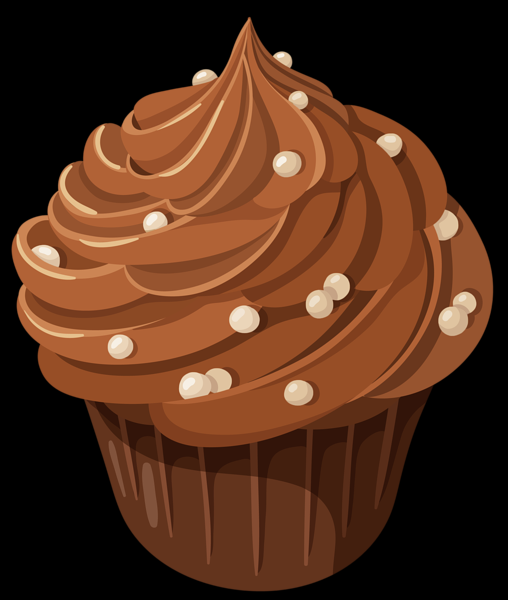 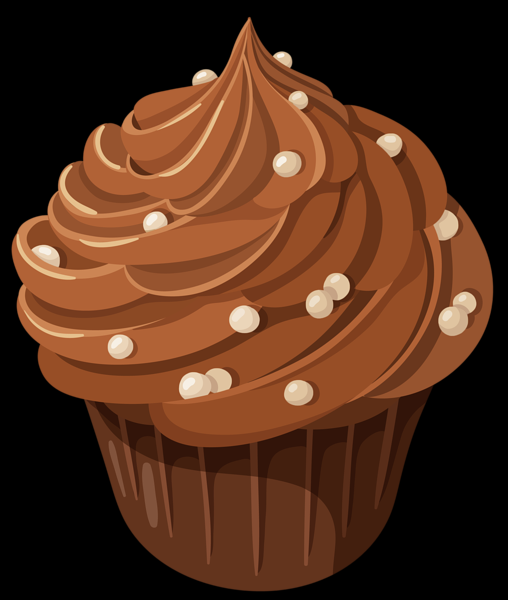 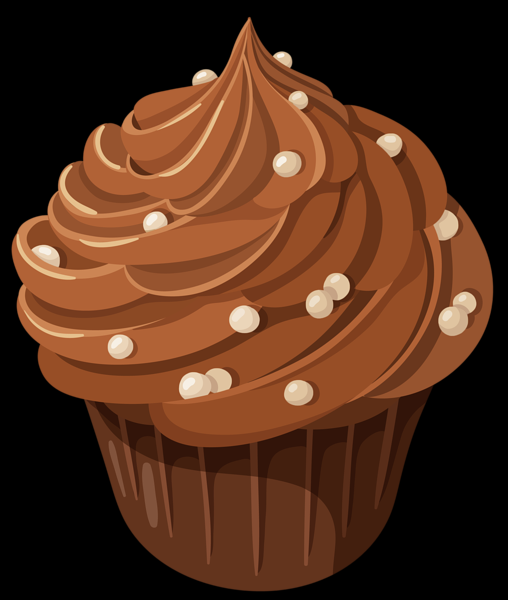 +
3 + 3 = ___
Use the pictures to help you work out the answer.
Adding 
Your turn!
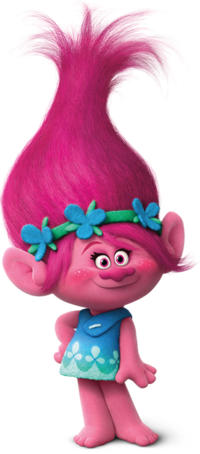 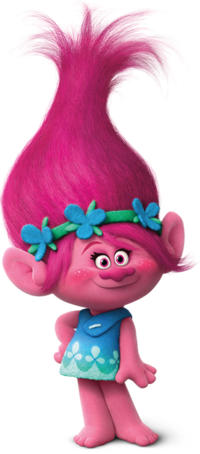 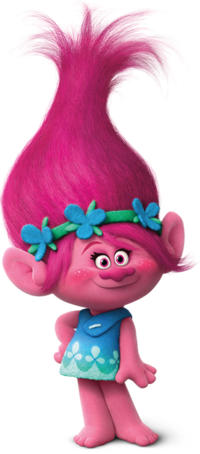 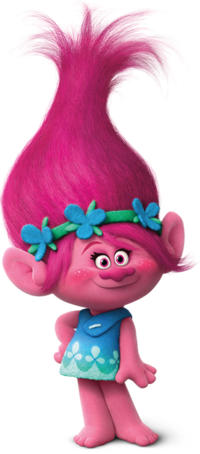 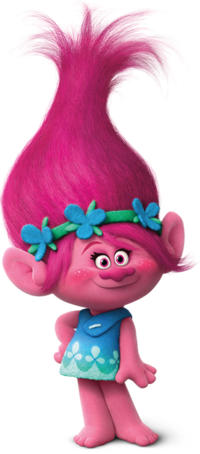 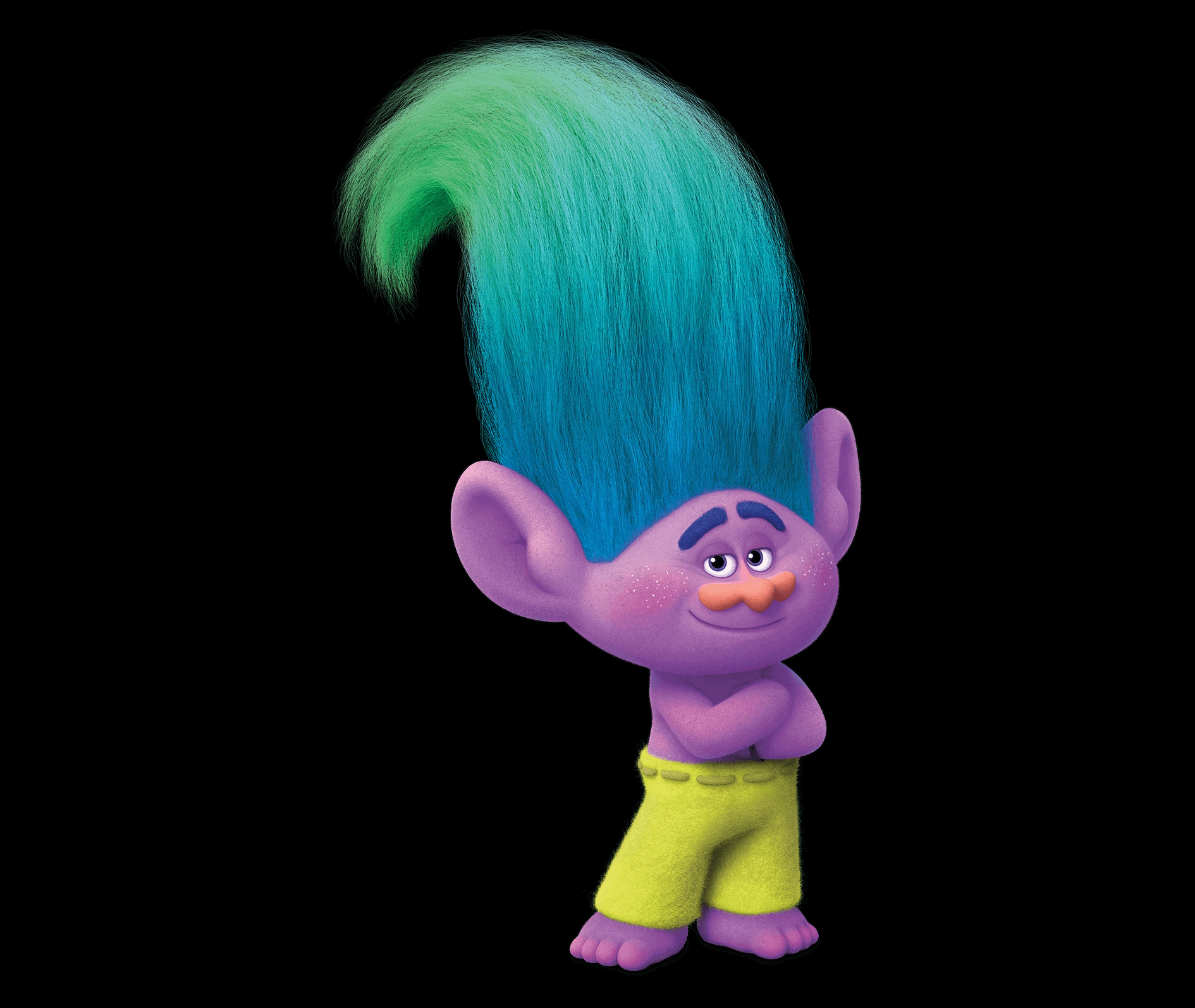 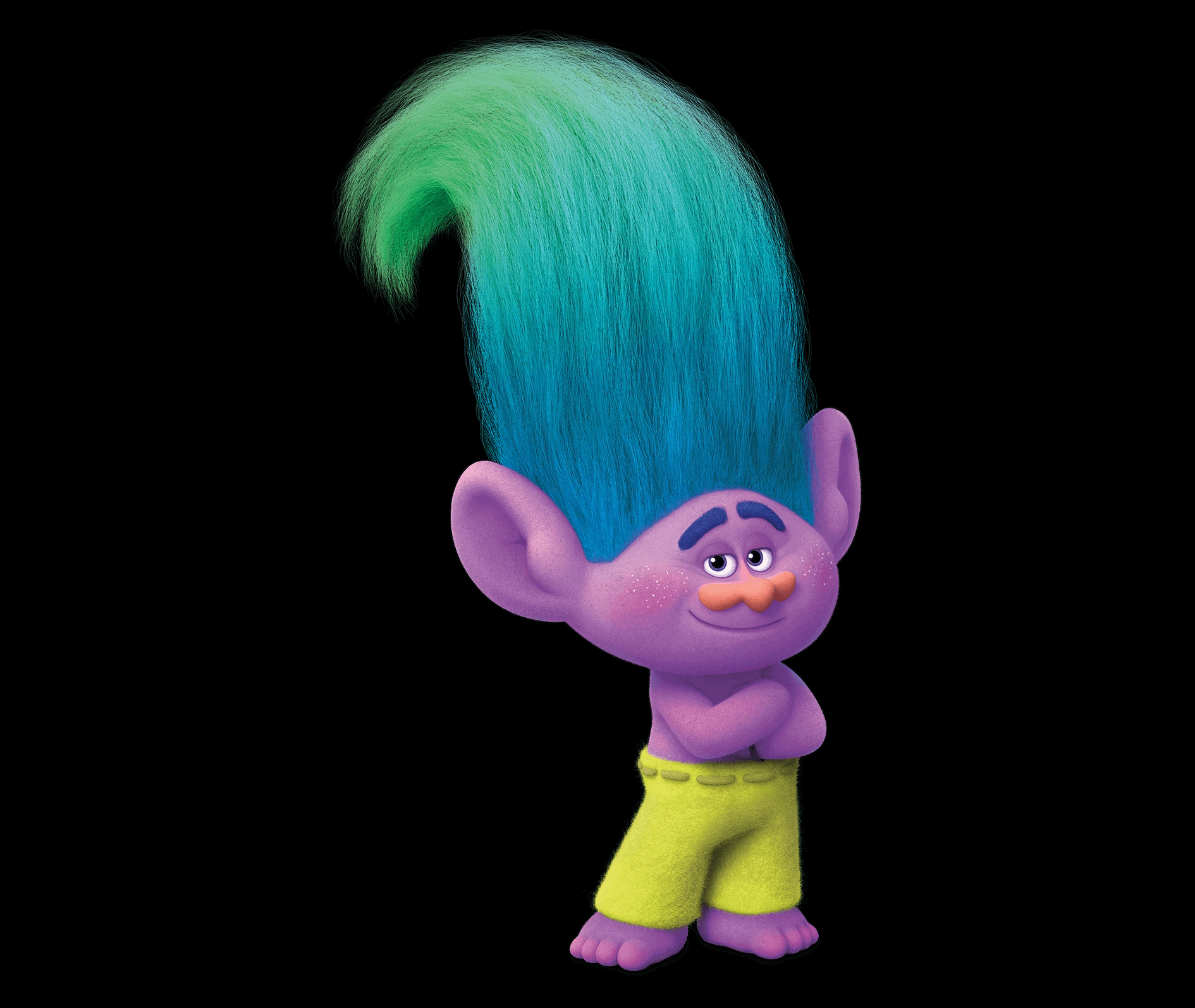 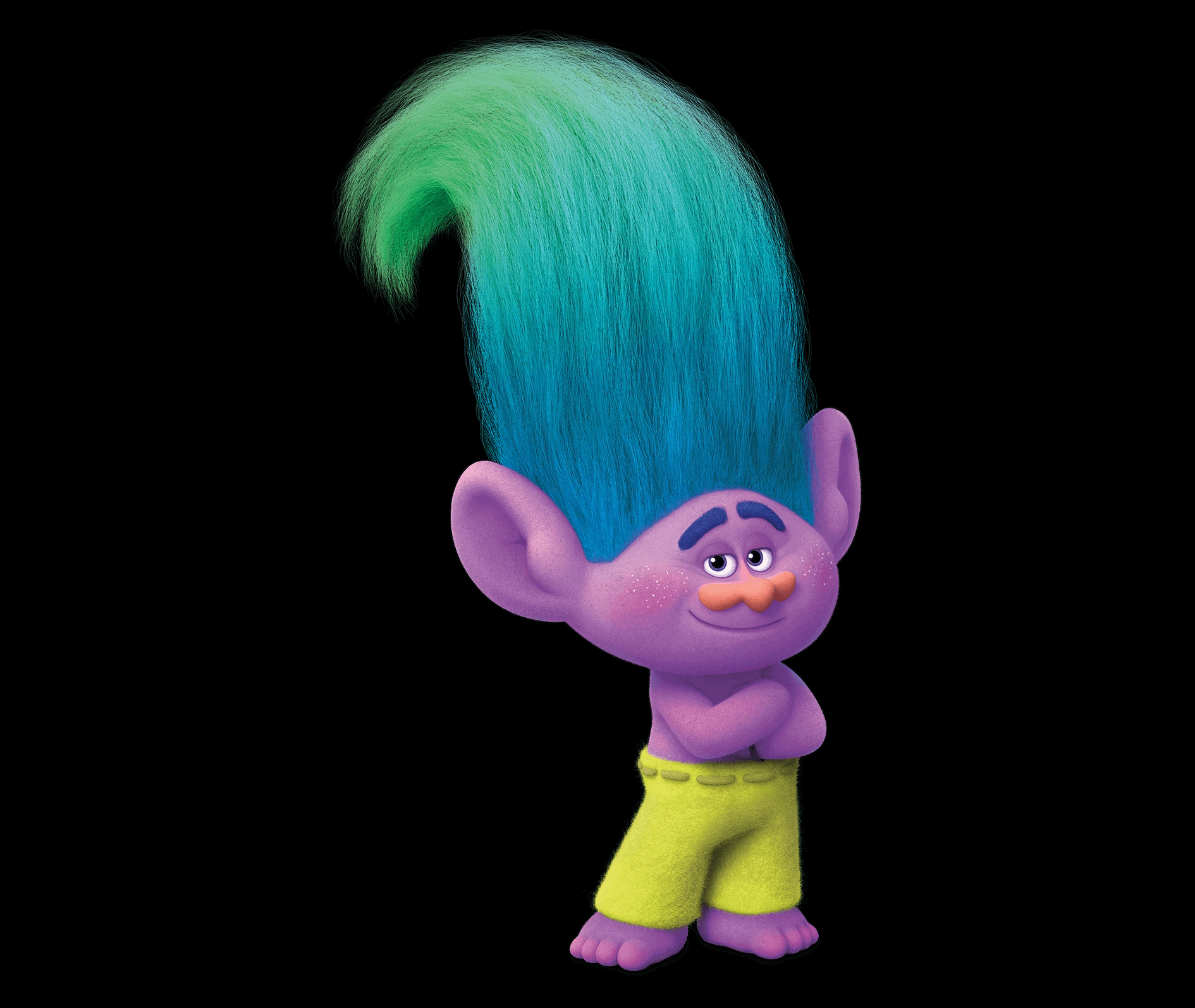 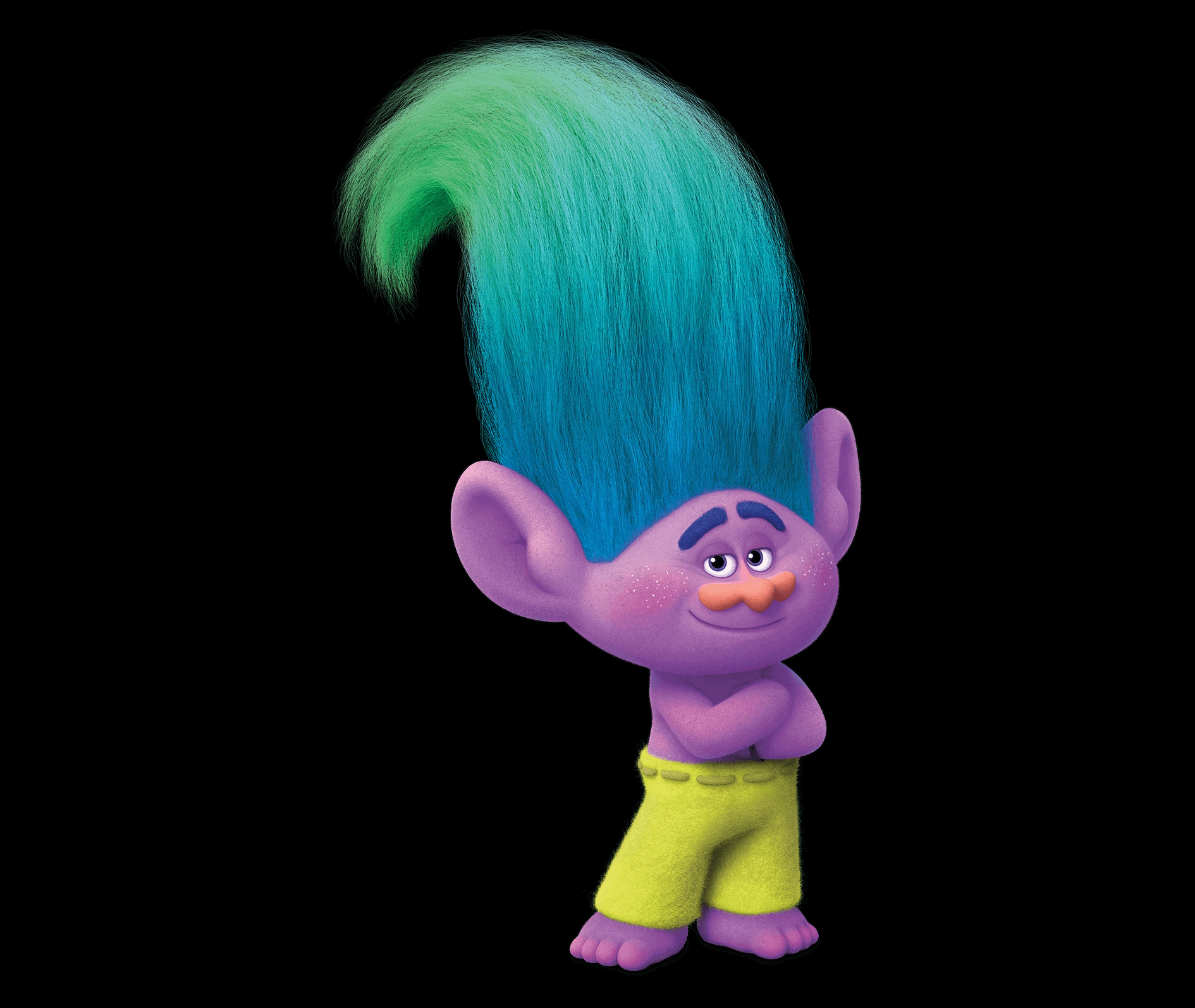 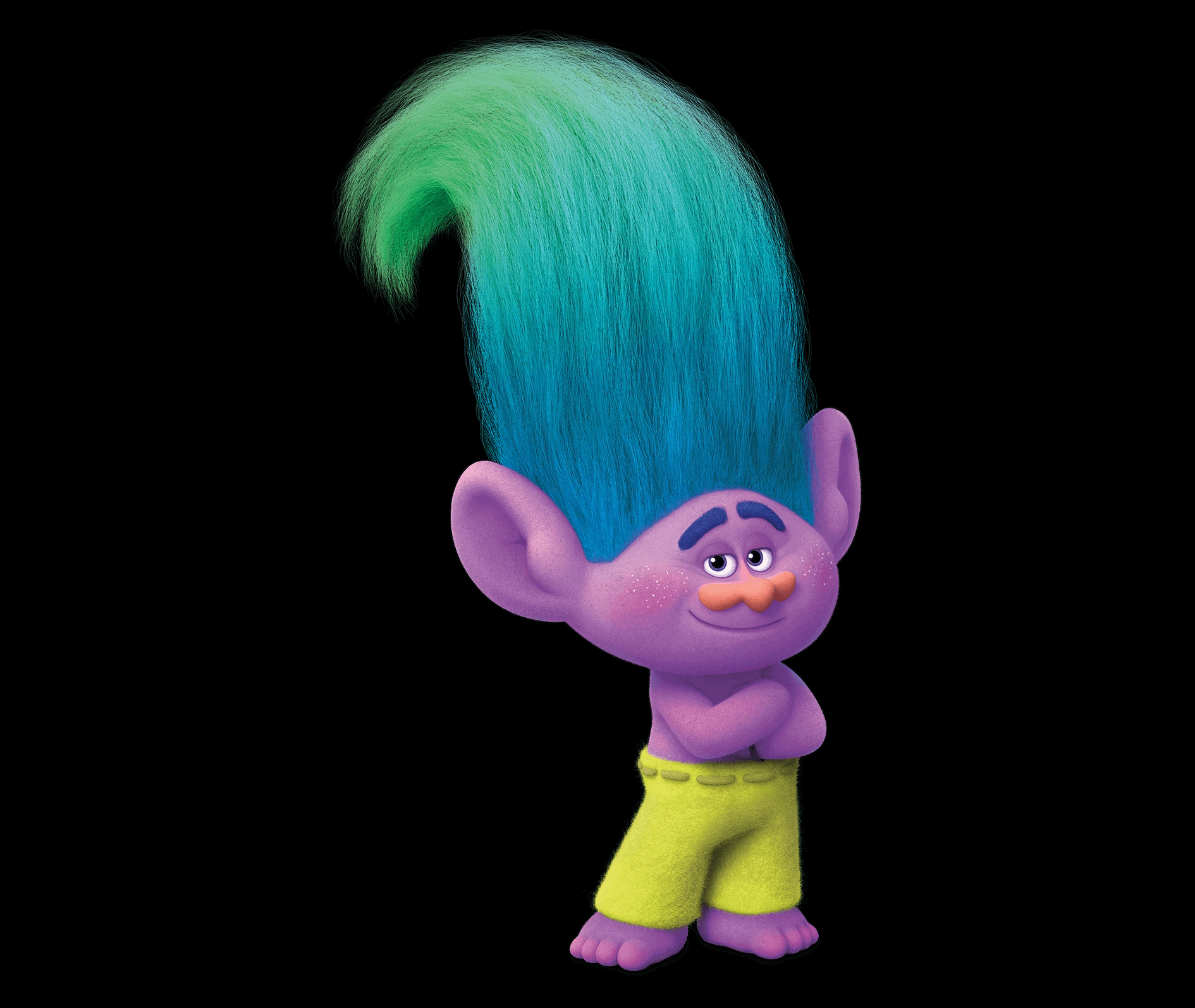 +
5 + 5 = ___
Use the pictures to help you work out the answer.
Adding 1
Your turn!
3 + 2 = ___

6 + 3 = ___

7 + 2 = ___
4.  5 + 3 = ___

5.  8 + 2 = ___

6.  9 + 1 = ___
Use your fingers or draw counters to help you.
Date: 05.01.21
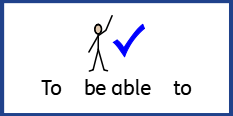 L.O. To be able count to 20.
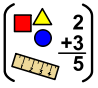 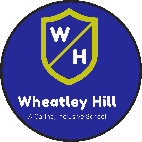 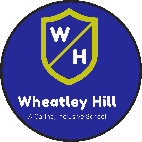 Subject: Maths
Pre-recorded Teaching
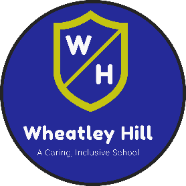 Access the online teaching video below that will support you to complete the work in this lesson. This video will act as a support but all of the work can still be successfully understood & completed using paper-based versions of this pack. If you need further support to understand / complete work then please contact school via e-mail or telephone.
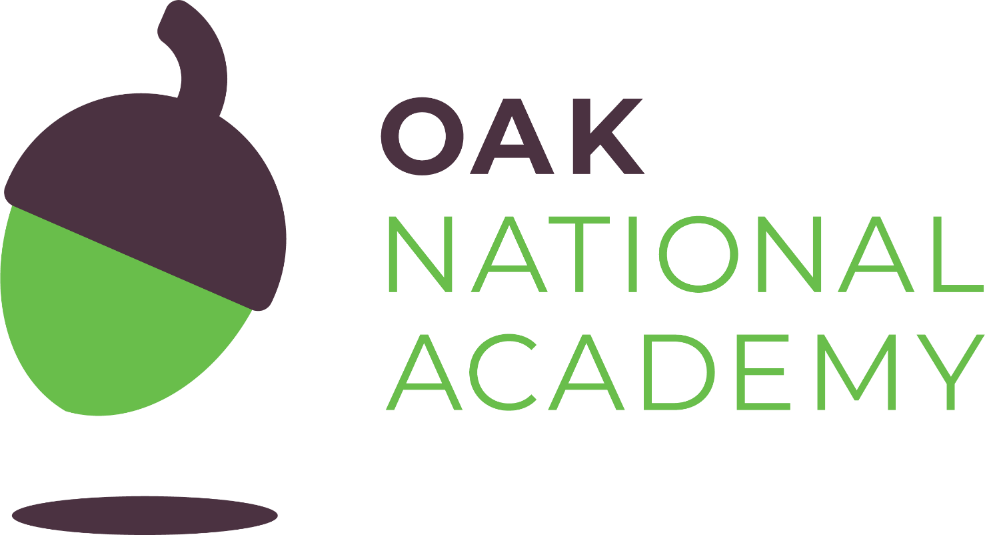 Play Video
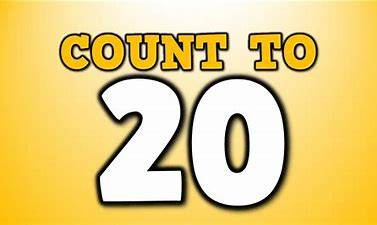 Let’s start by watching this fun video of how to count to 20.
https://www.youtube.com/watch?v=azIG0kLIlgs
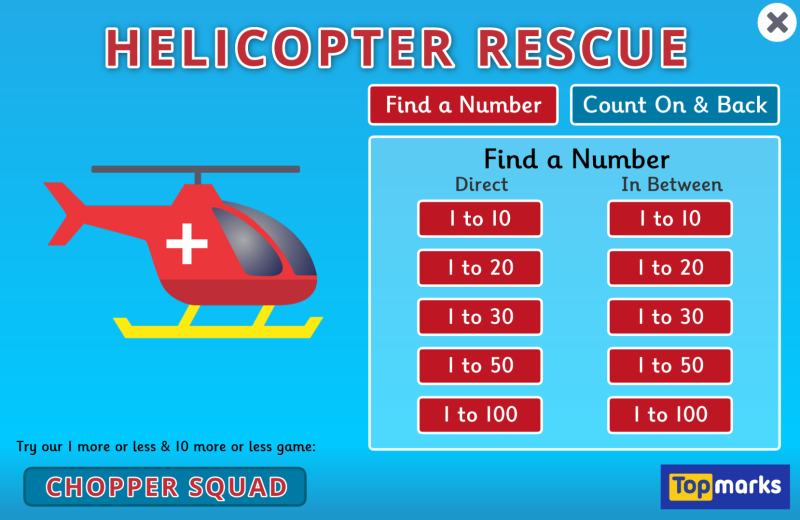 To help us learn our numbers  to 20 lets play a game. Ask your grown- up to help click the link to play the helicopter game. 

It is a super fun game where you rescue people using the helicopter.
https://www.topmarks.co.uk/learning-to-count/helicopter-rescue
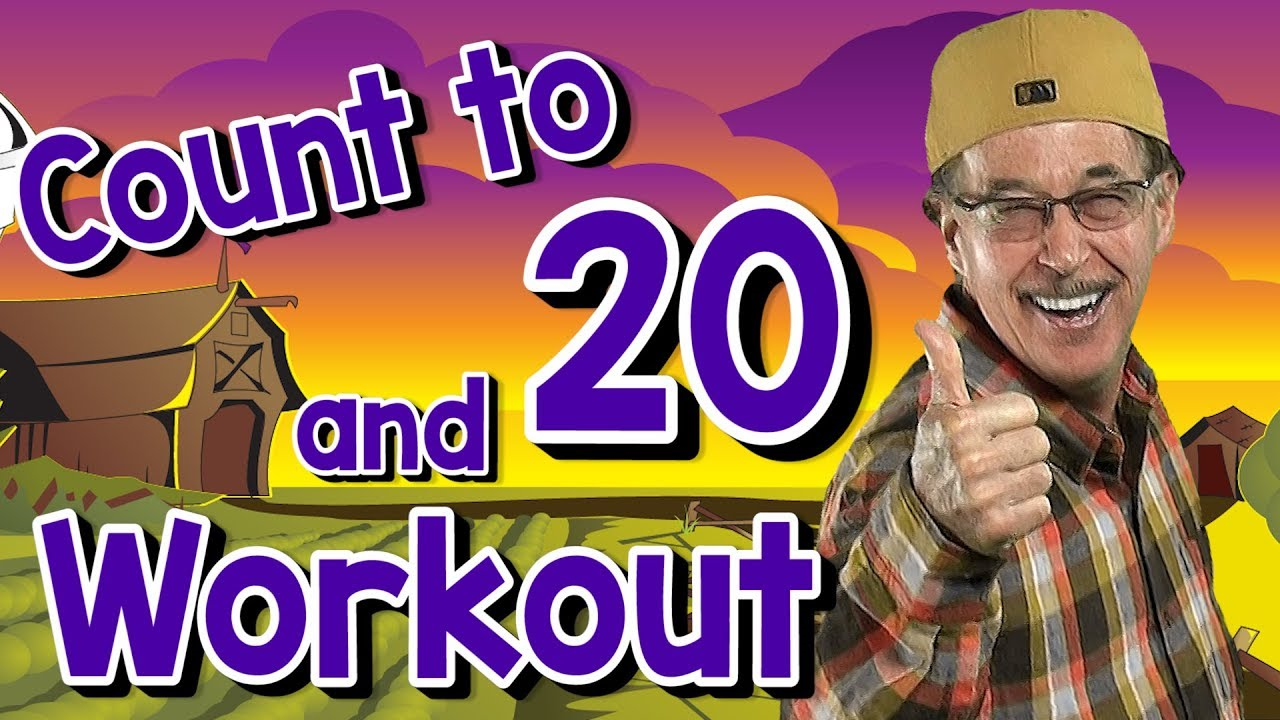 Watch this video. Can you join in and count to 20?
https://www.youtube.com/watch?v=_MVzXKfr6e8
Click the above link or copy and paste into the internet.
‘Count to 20 and work out with Jack Hartmann’ - YouTube
Counting to 20
Last week we looked at numbers up to 10 using numicon. This week we are going to look at how to make numbers up to 20 using numicon.
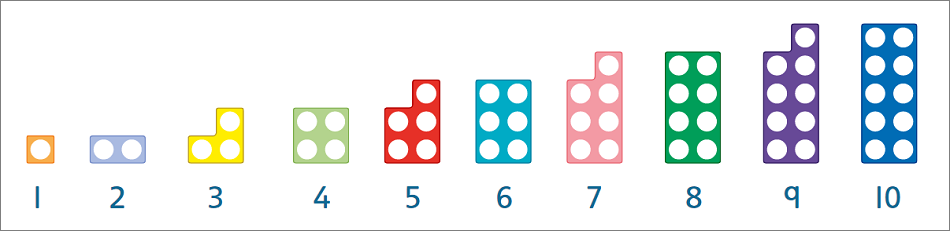 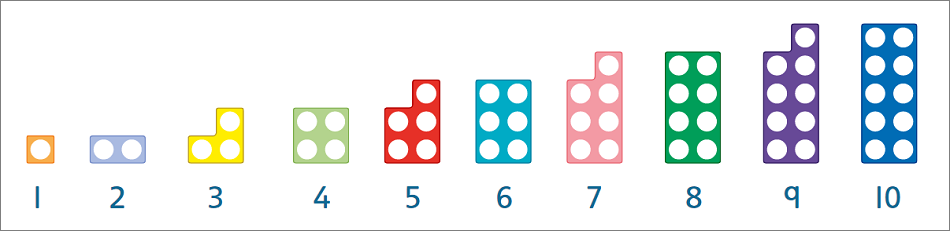 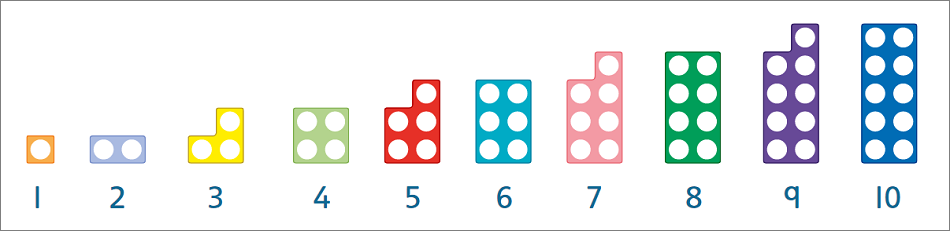 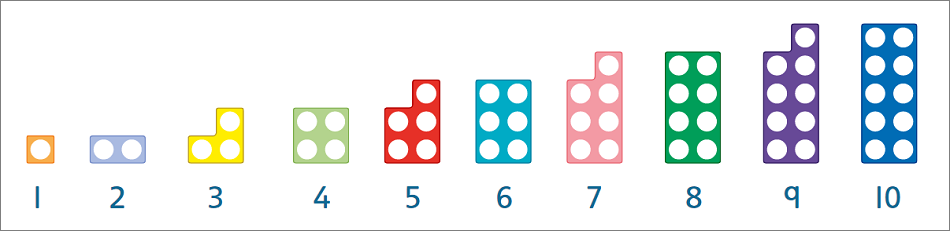 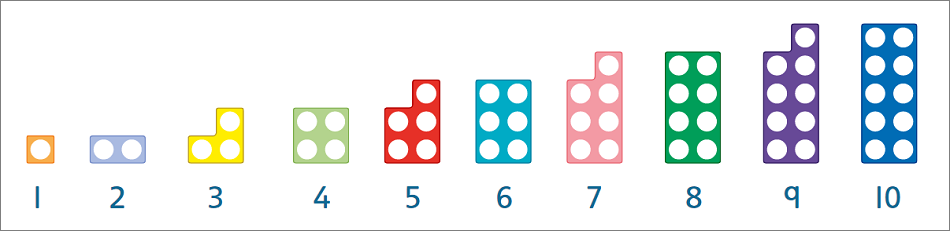 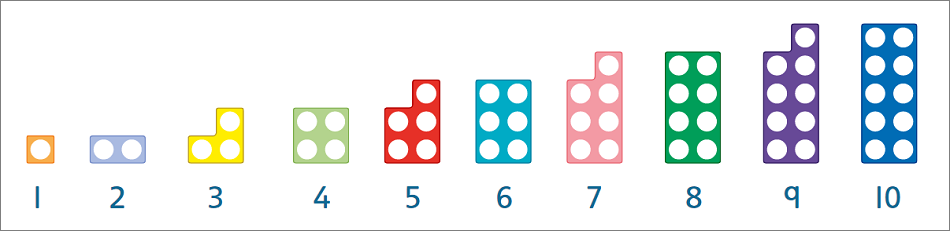 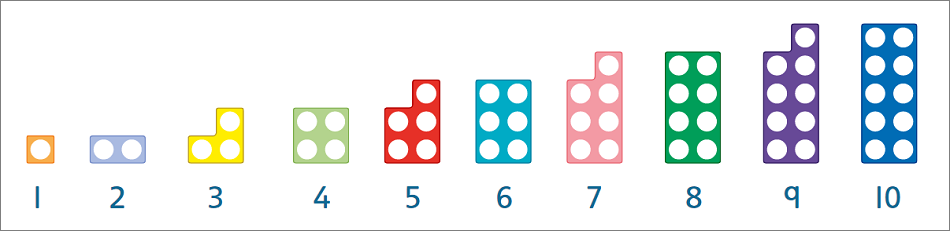 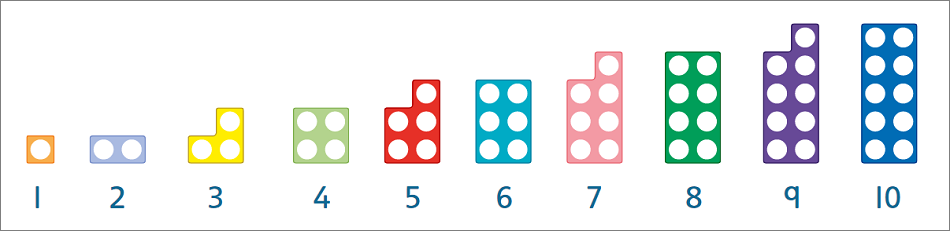 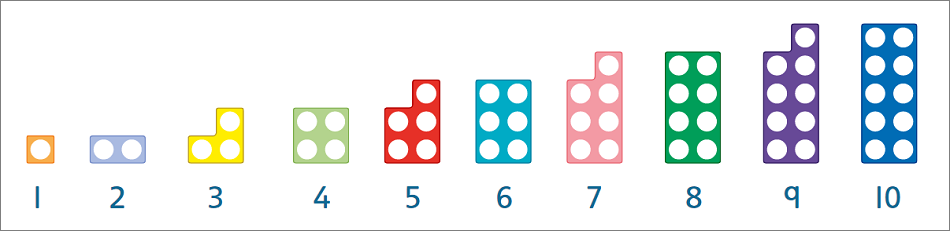 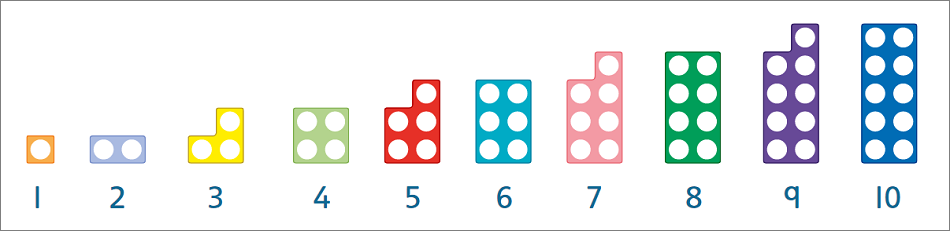 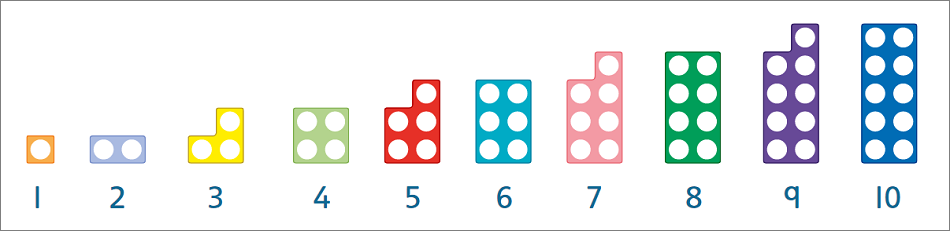 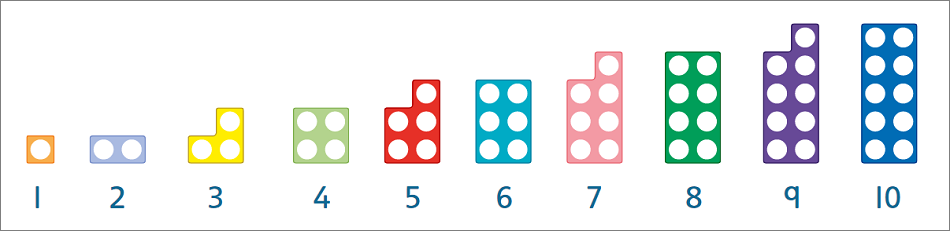 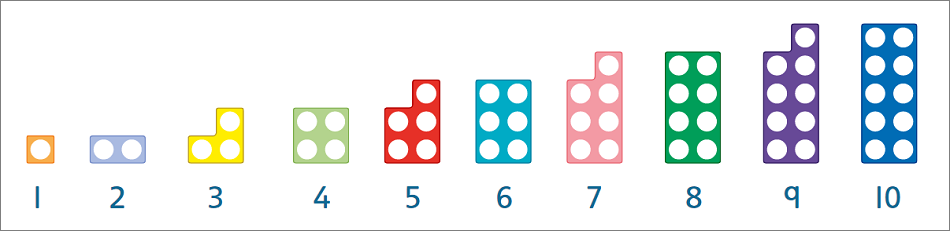 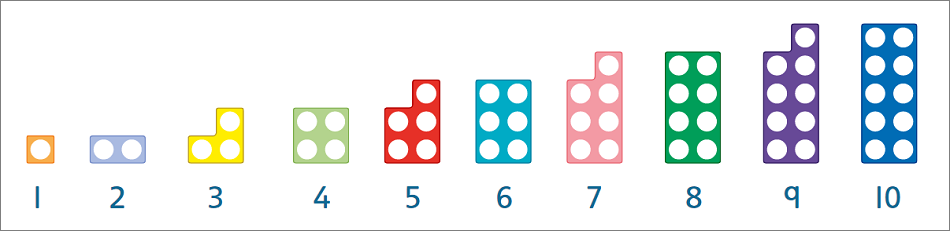 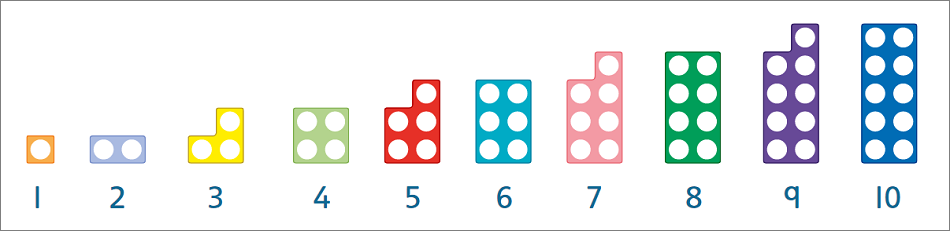 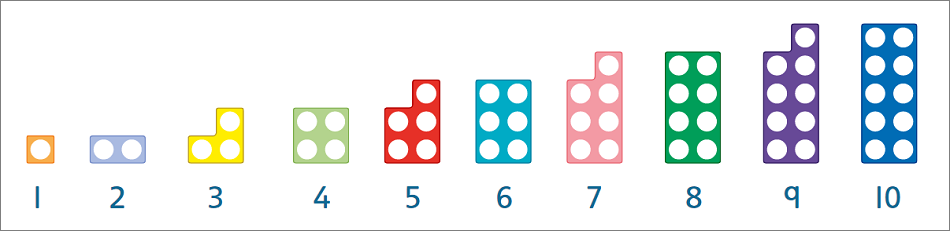 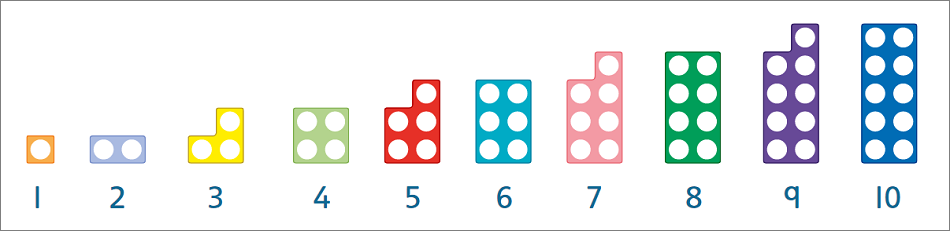 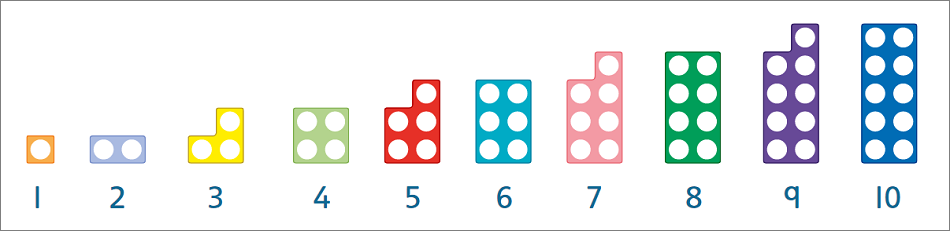 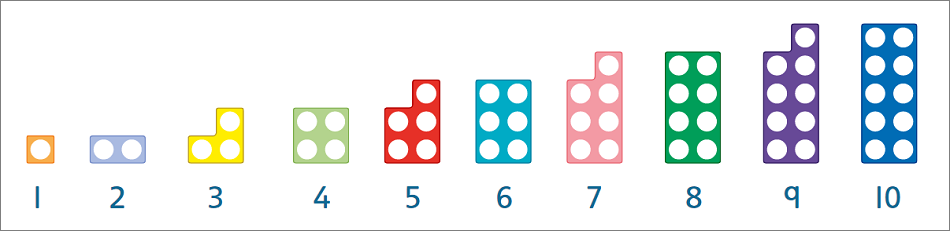 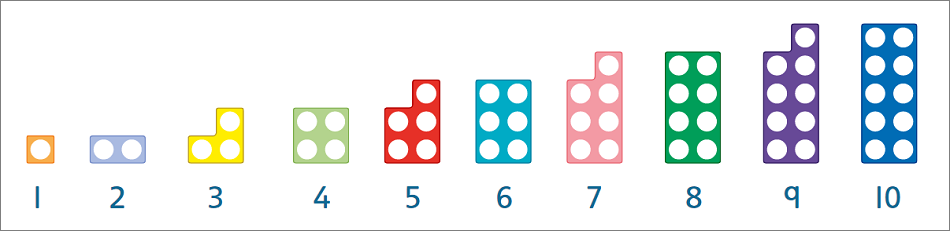 15
14
13
12
11
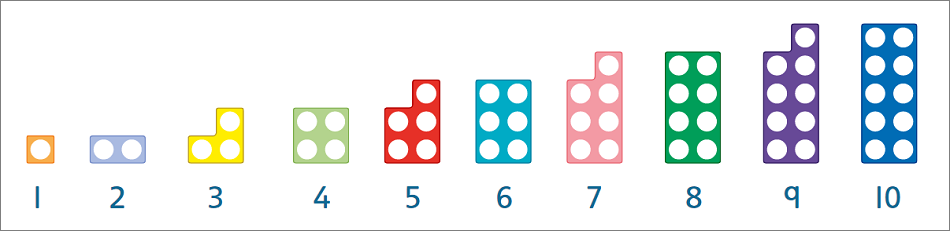 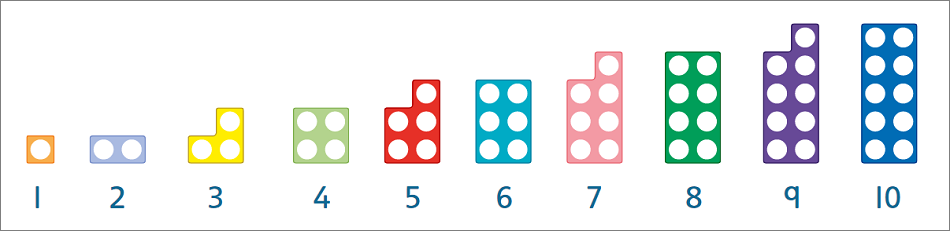 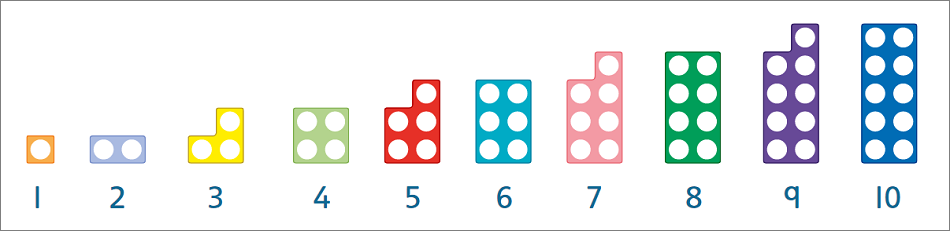 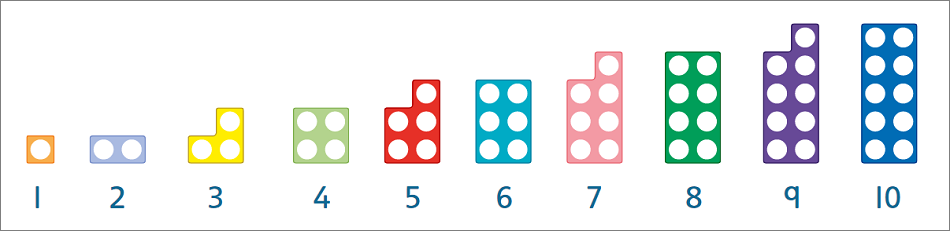 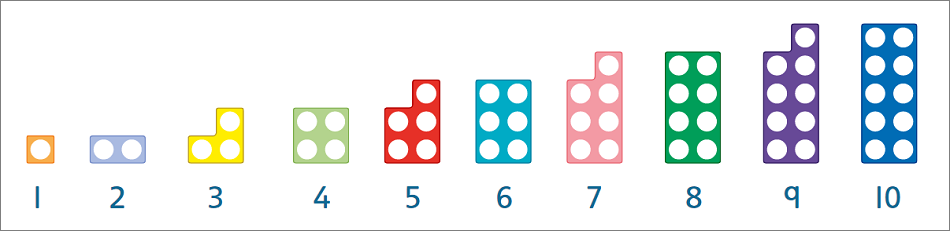 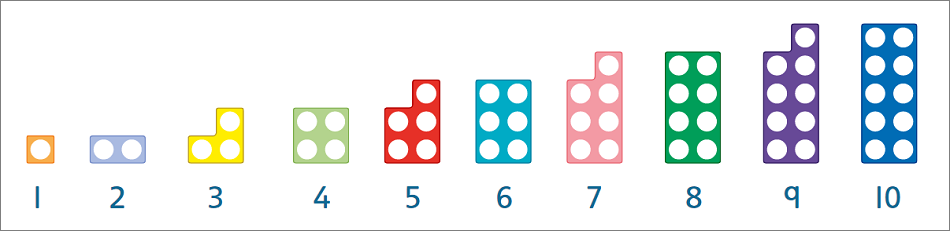 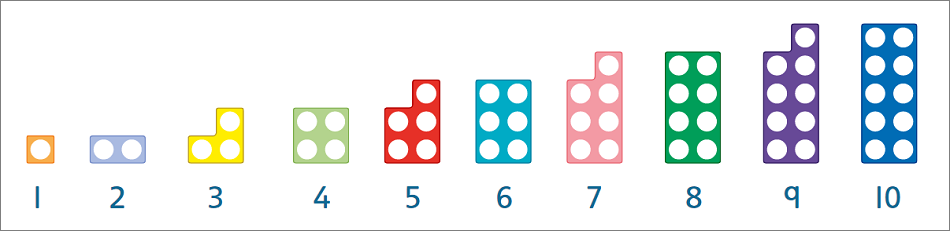 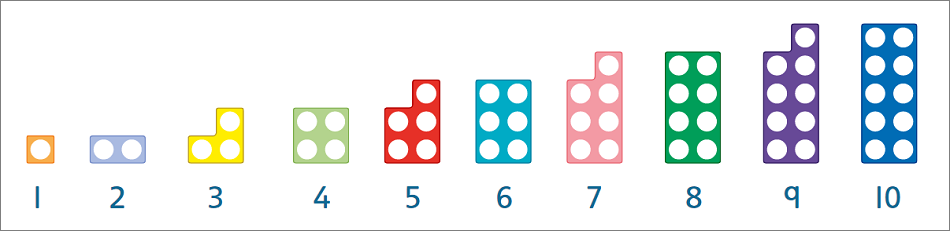 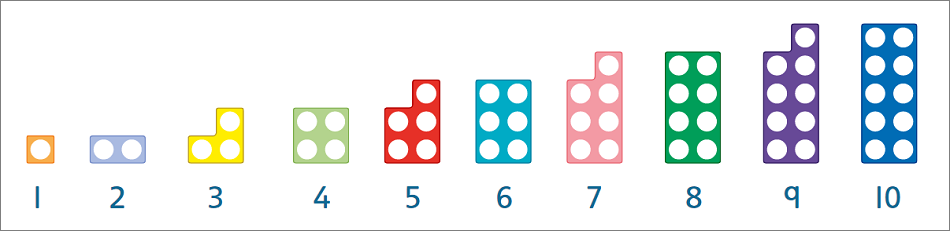 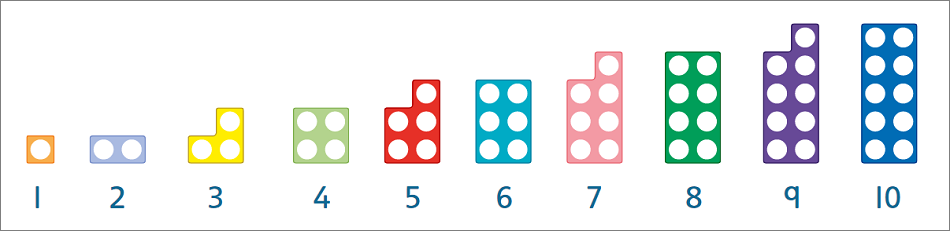 18
19
17
16
20
Counting to 20
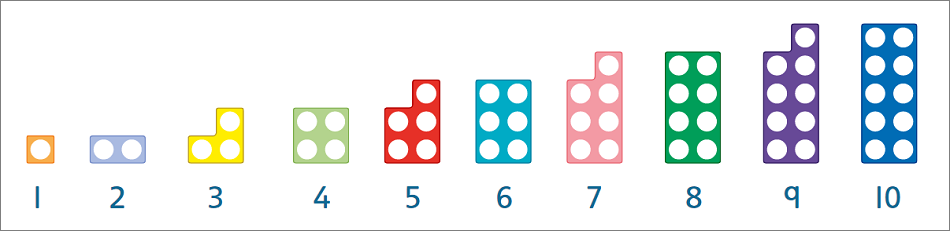 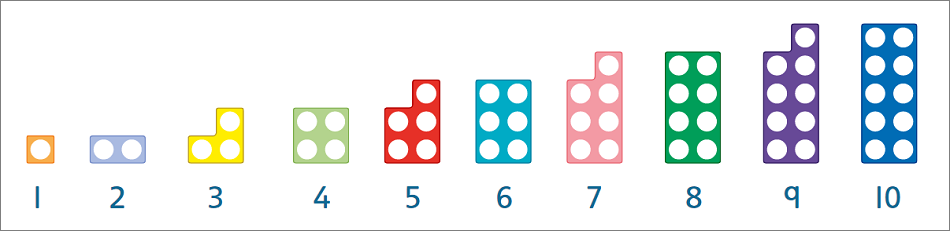 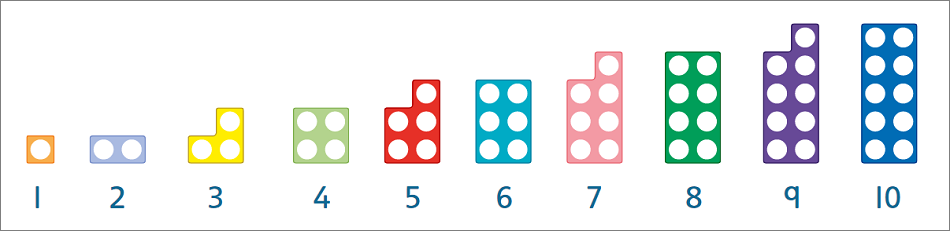 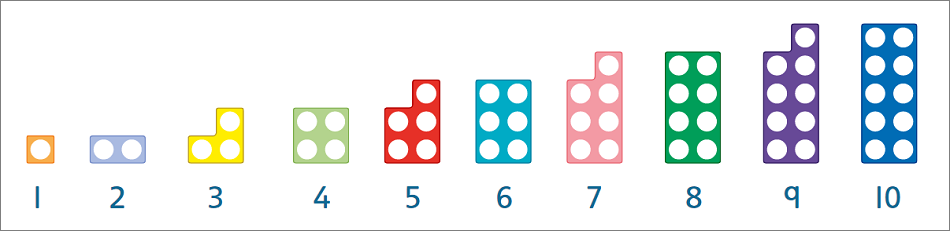 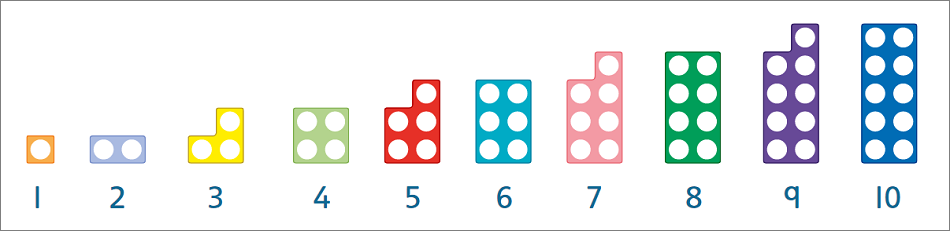 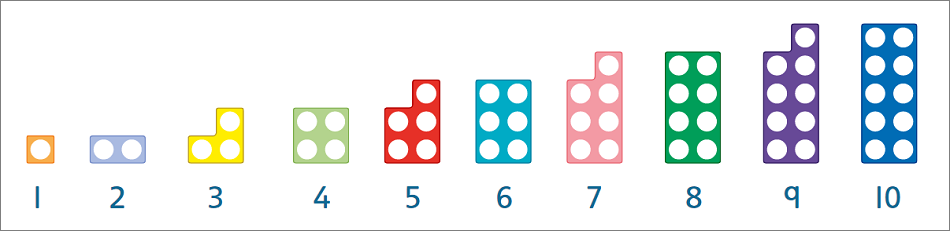 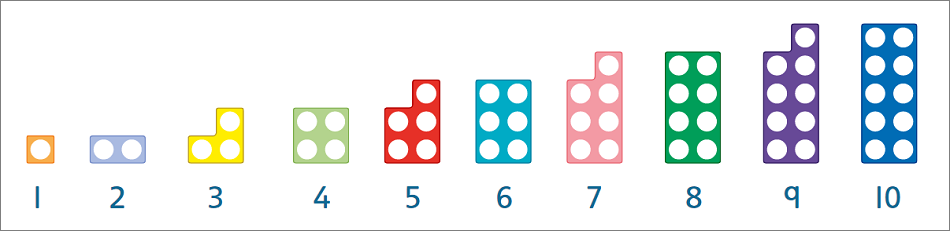 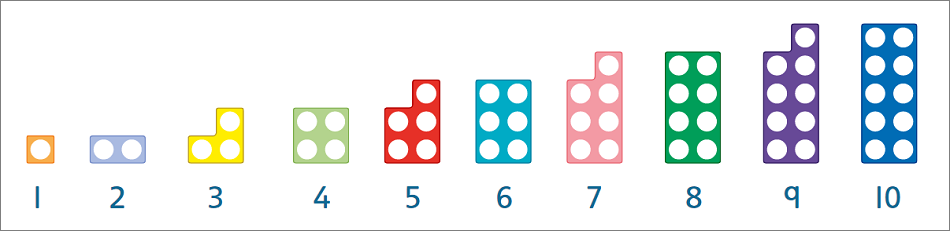 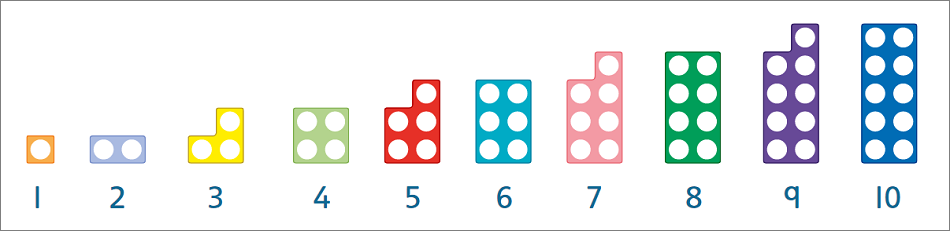 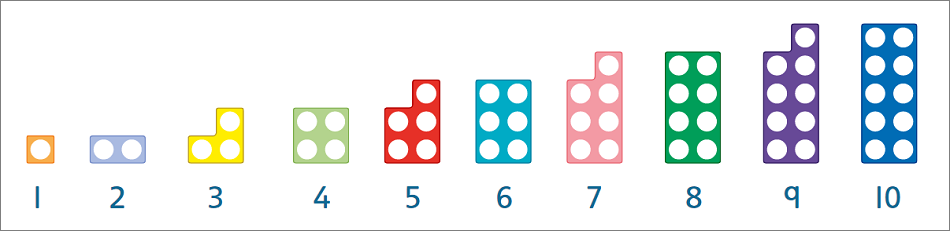 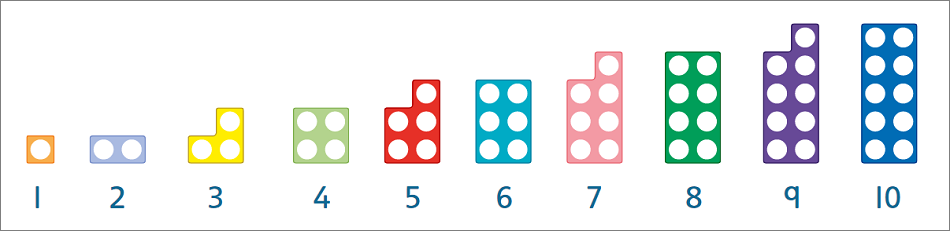 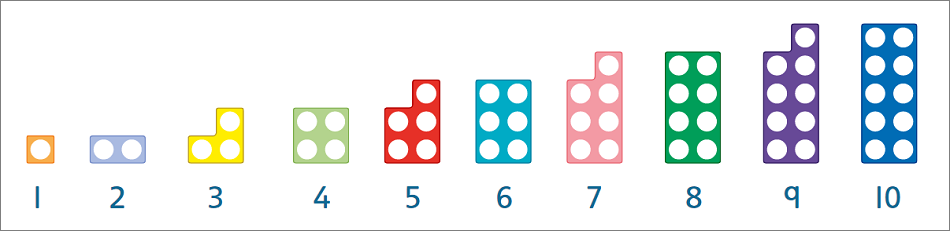 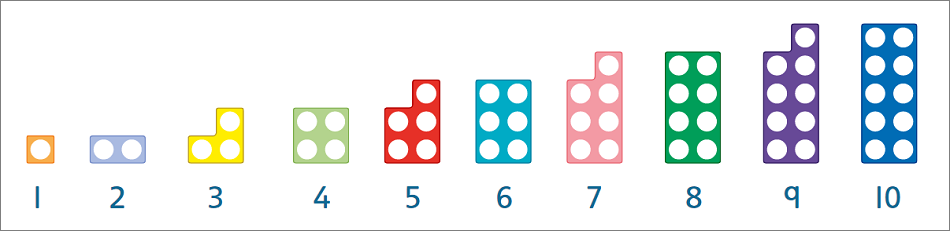 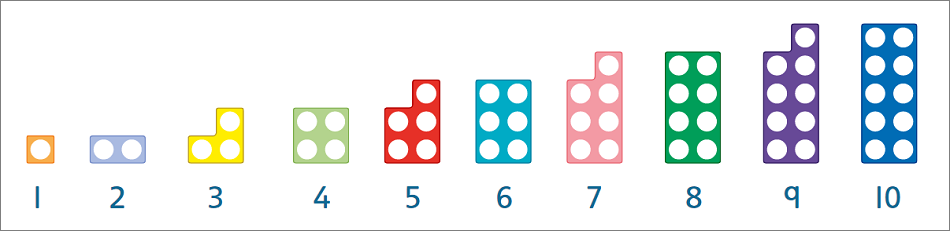 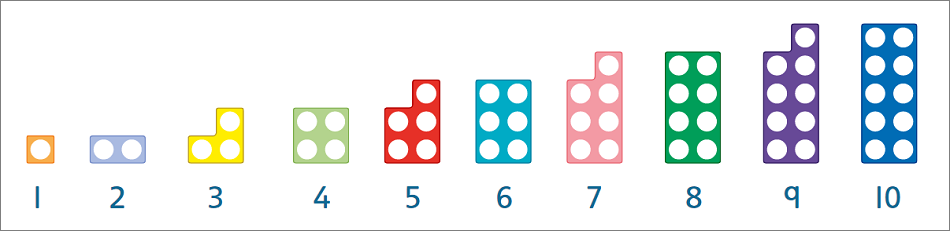 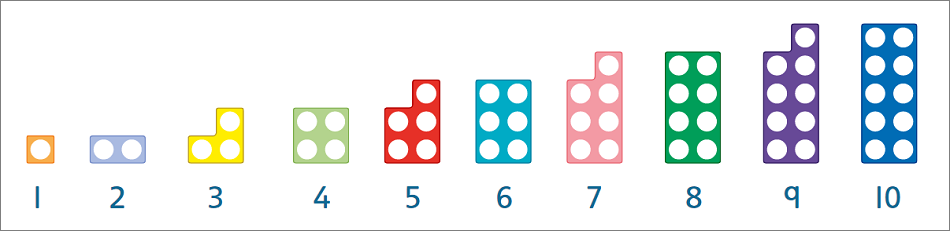 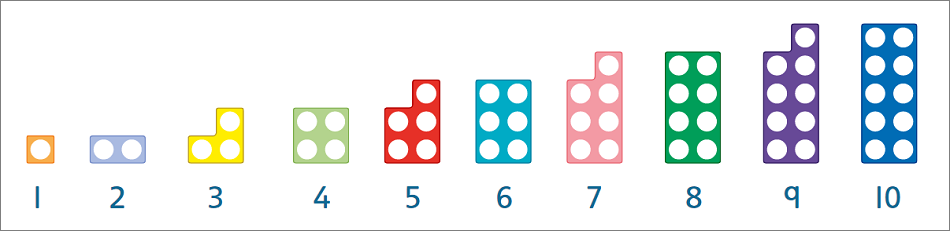 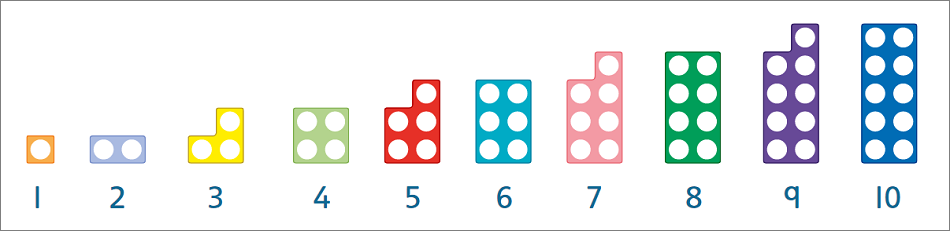 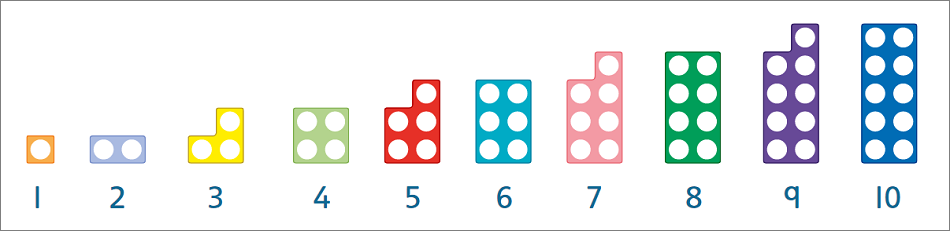 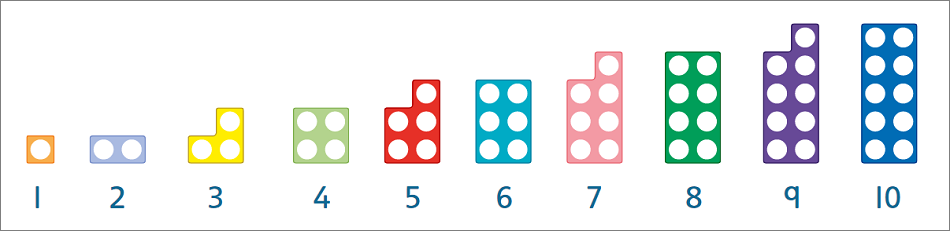 13
14
12
11
15
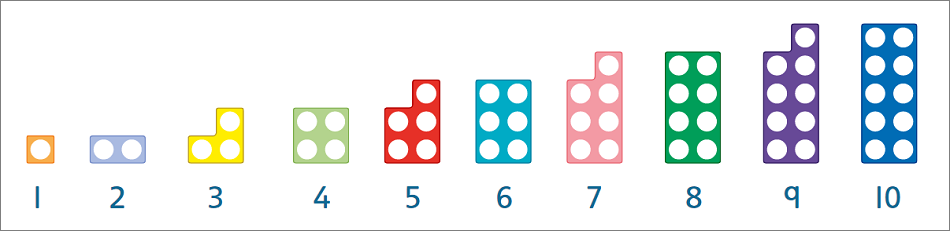 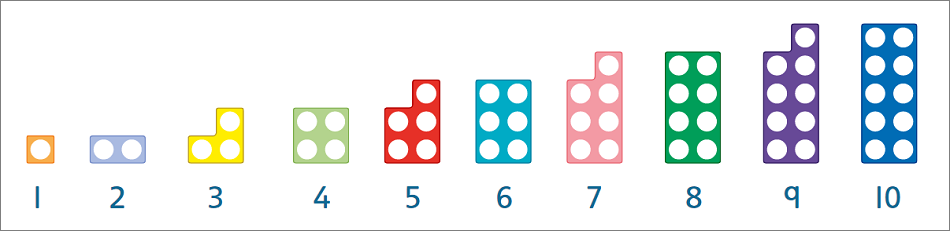 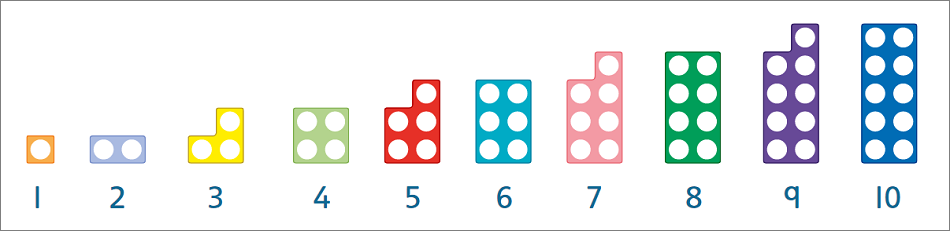 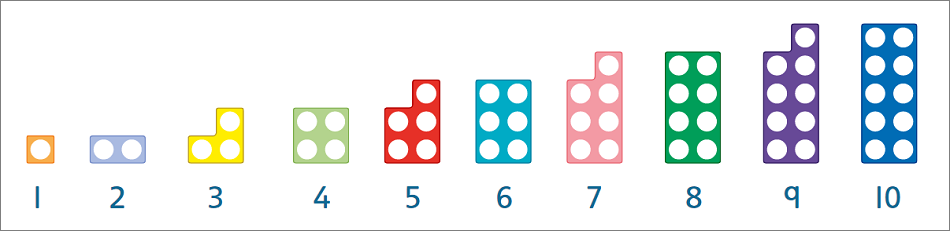 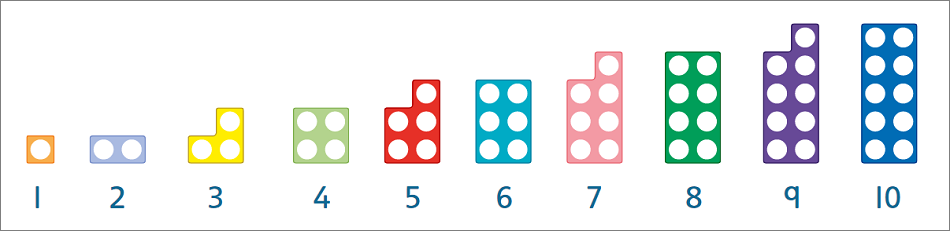 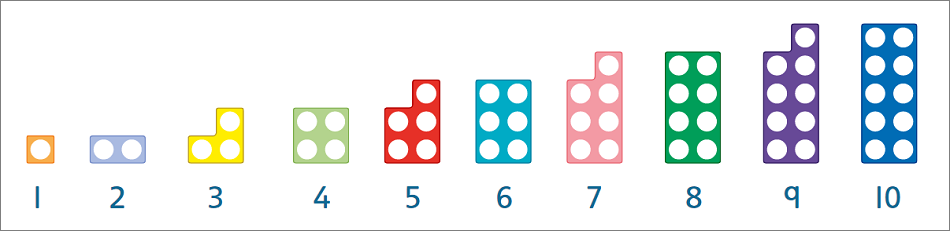 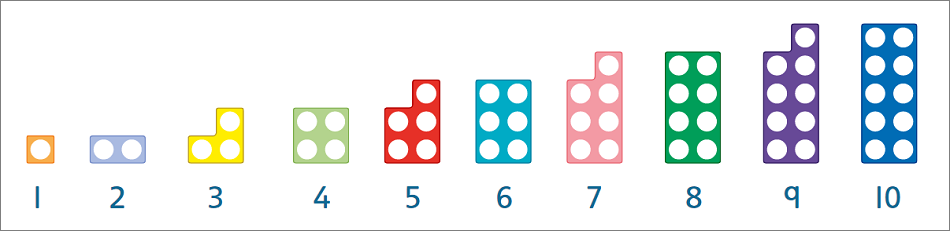 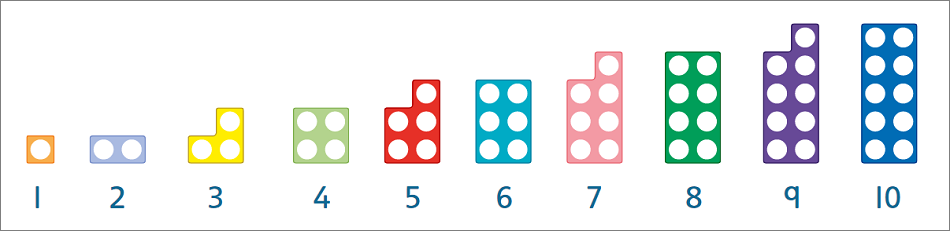 16
17
18
19
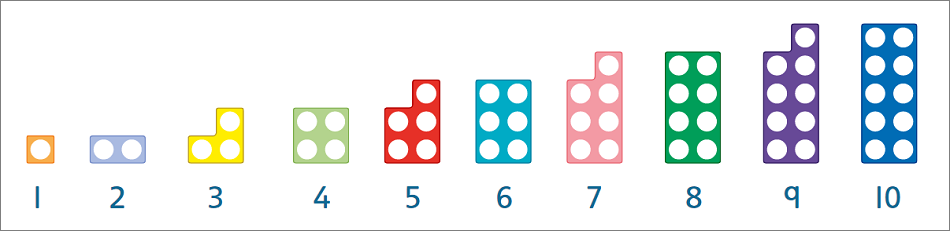 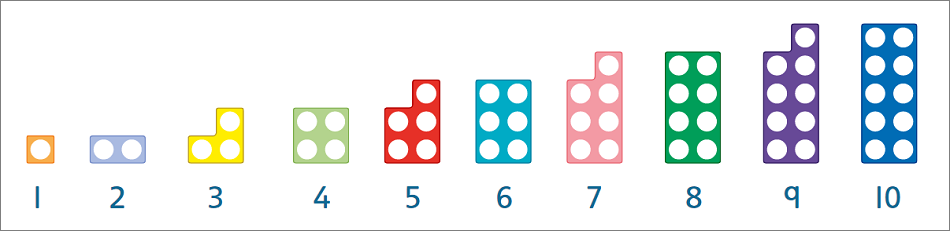 These are a representation using numicon to make numbers up to 20.
20
Now we are going to try make number sentences to 20 using numicon.
My Turn.
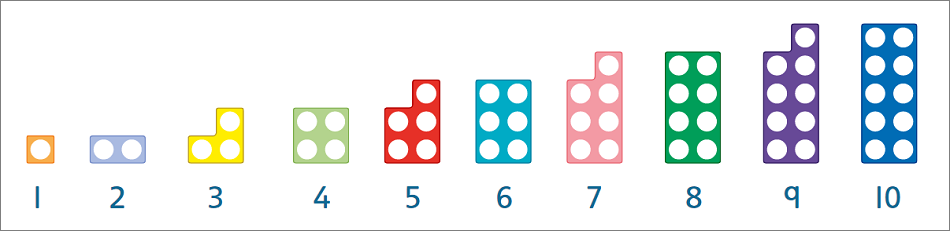 ?
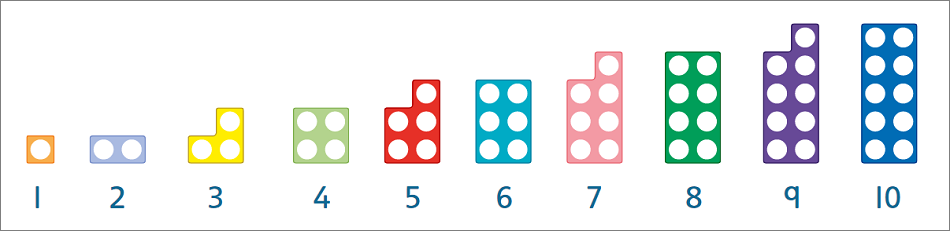 =
+
3
10
=
13
+
3
10
Now we are going to try make number sentences to 20 using numicon.
Your Turn.
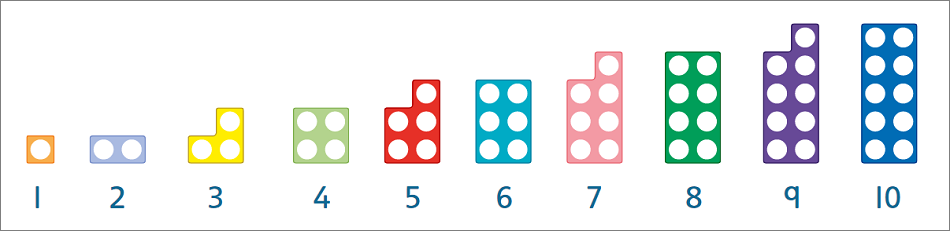 ?
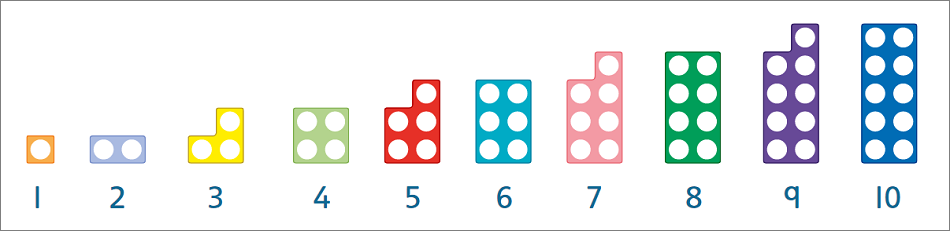 =
+
3
10
=
__
+
3
10
My Turn.
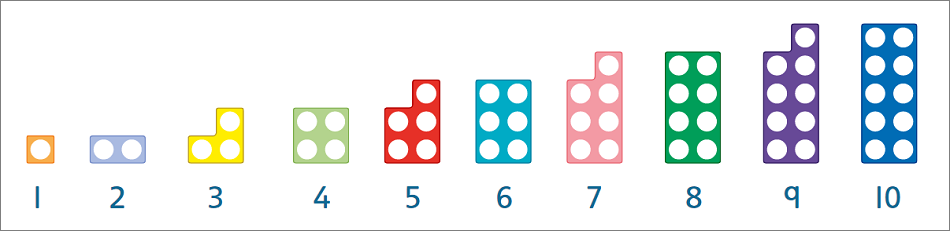 +
=
?
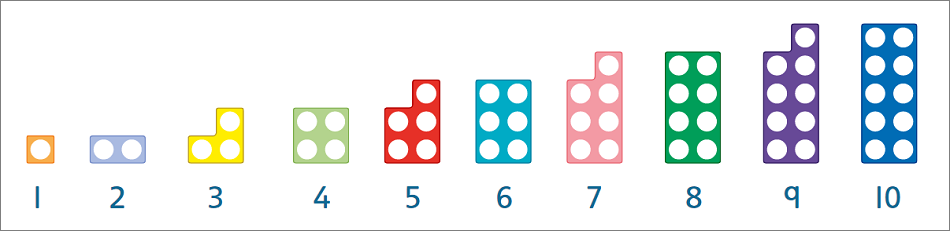 +
5
=
15
10
Your Turn.
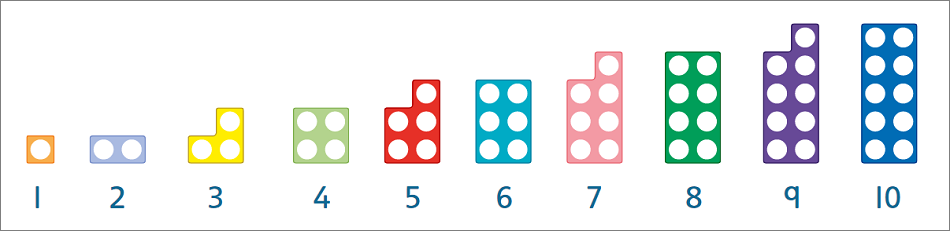 +
=
?
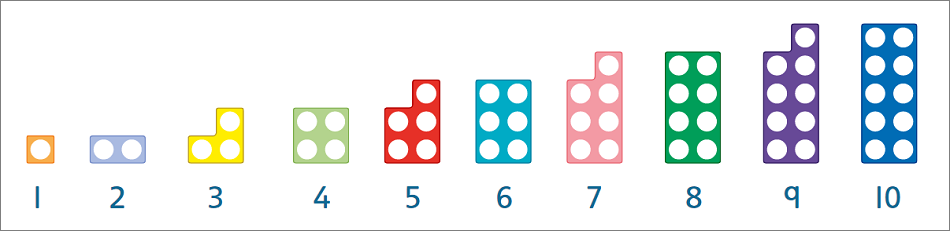 +
5
=
__
10
Your  Turn.
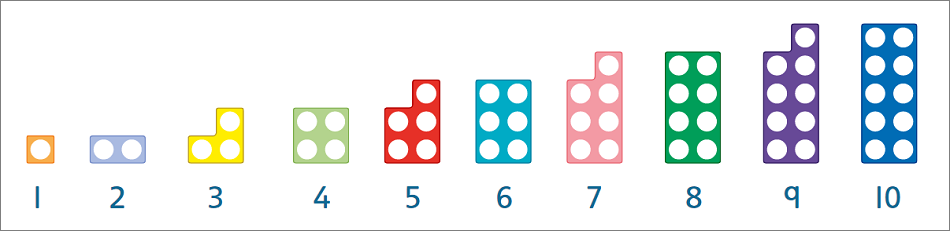 +
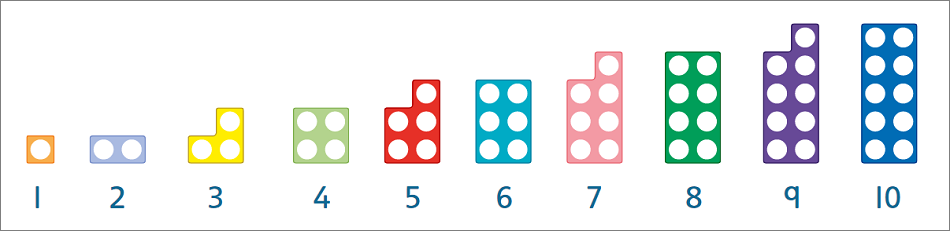 =
?
__
=
+
9
10
Your  Turn.
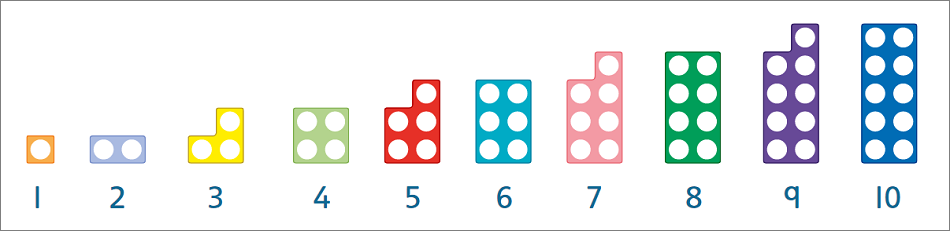 +
=
__
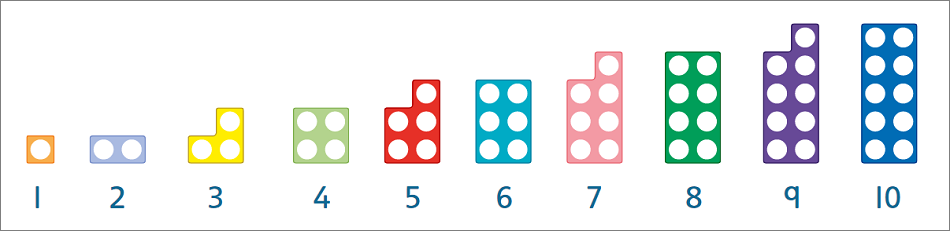 Your  Turn.
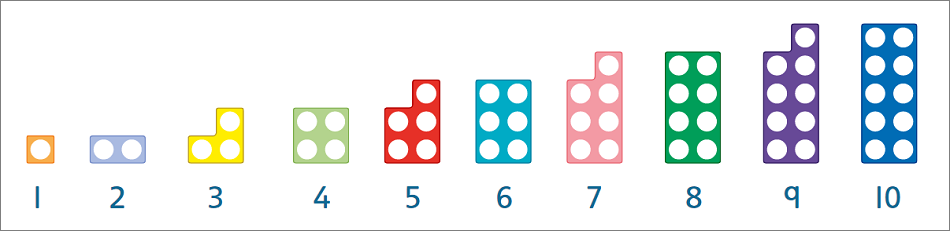 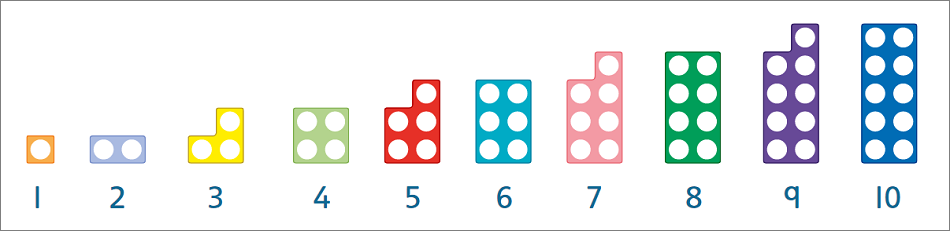 +
=
__
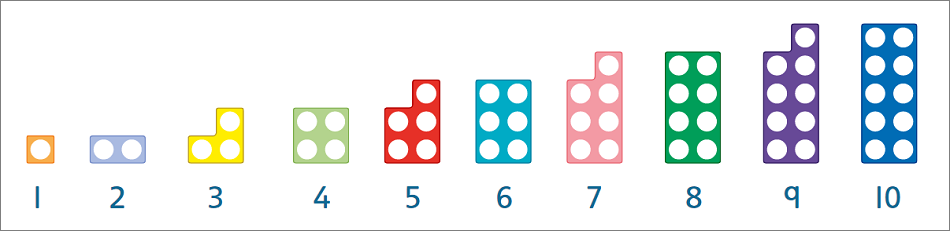 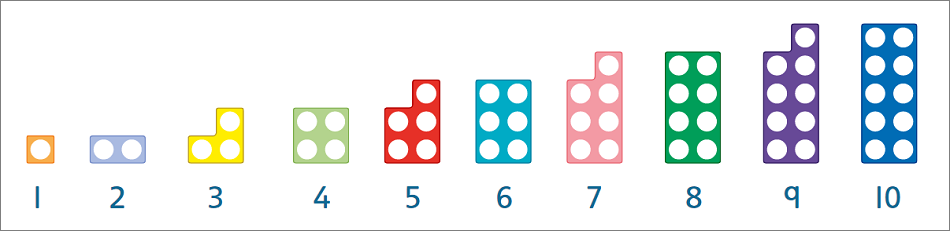 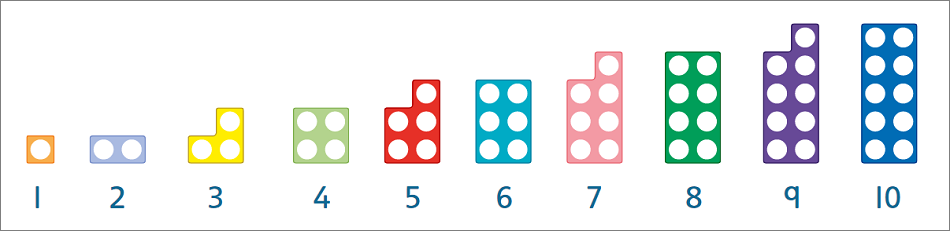 +
+
=
__
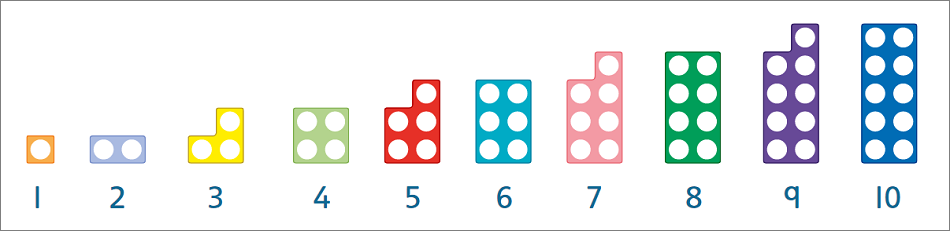 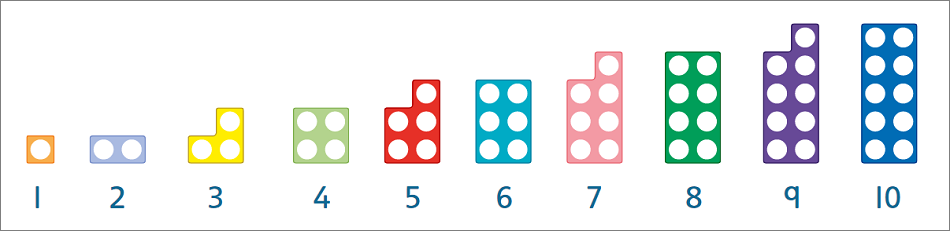 +
+
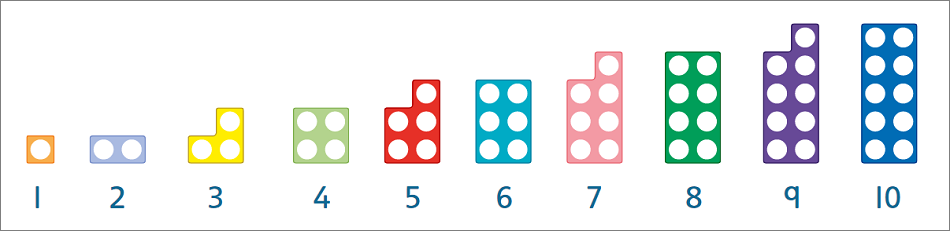 =
__
Fill in the missing numbers from 10 to 20 …
11     12     ___     14     ___      16     ___     18     ___      20

11     ___     13     ___     15      ___     17      ___      19     ___

11      12      13  ___    ___   16  ___     18       ___      ____
If you are working on a computer, insert a text box to type your answer.